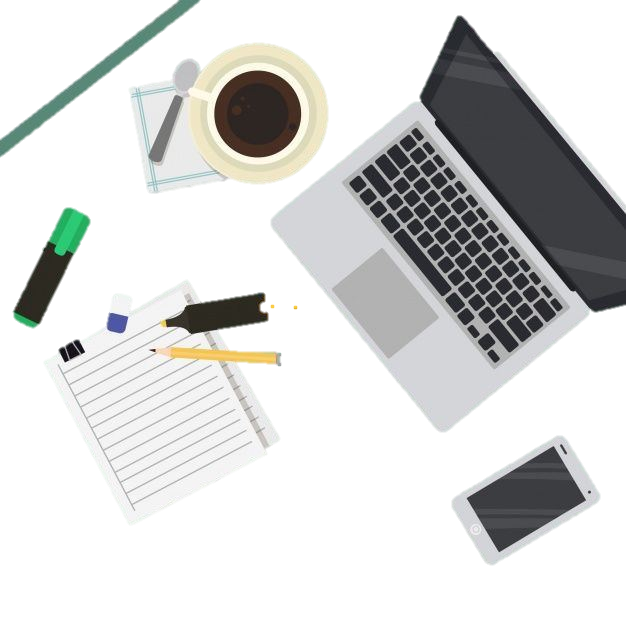 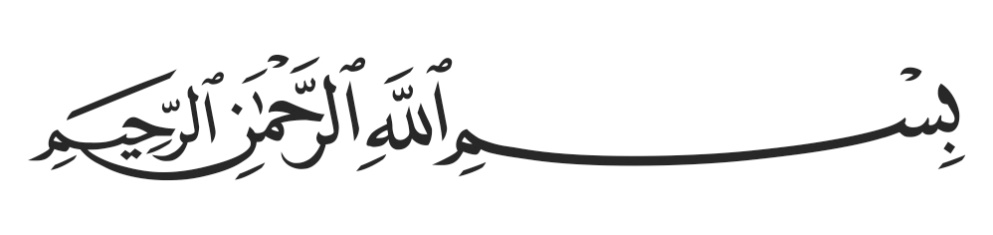 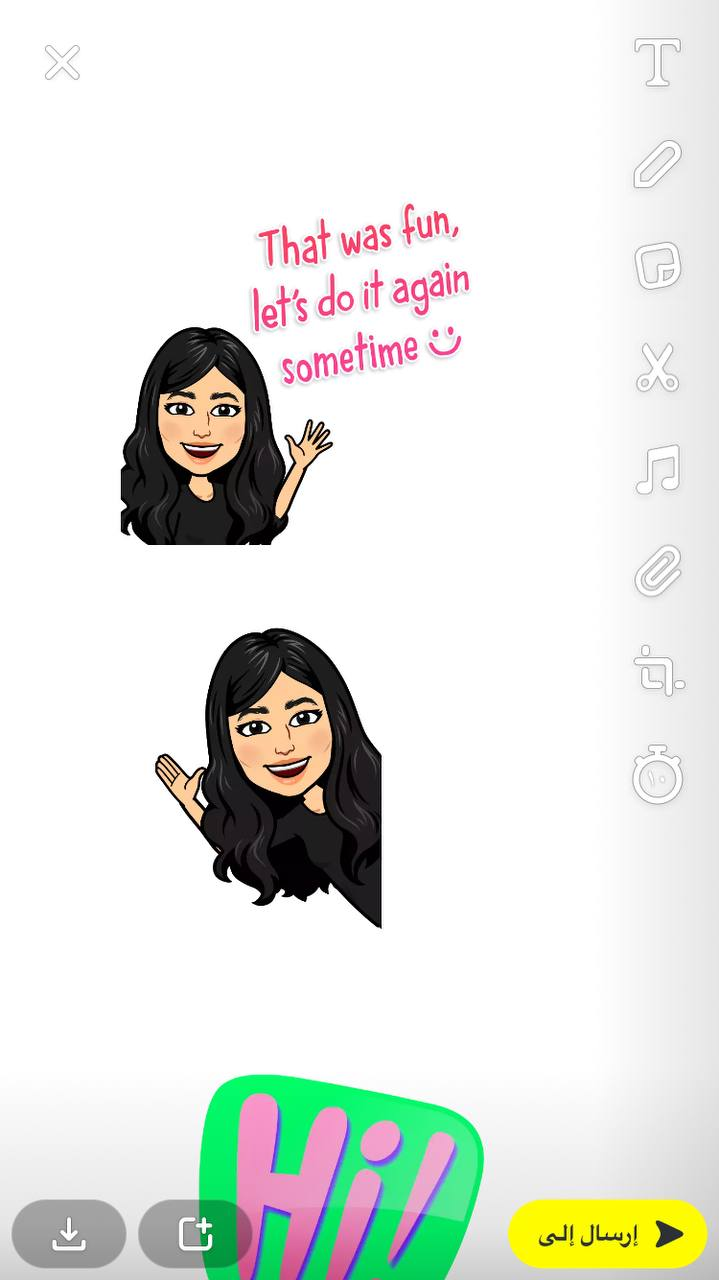 Loading…
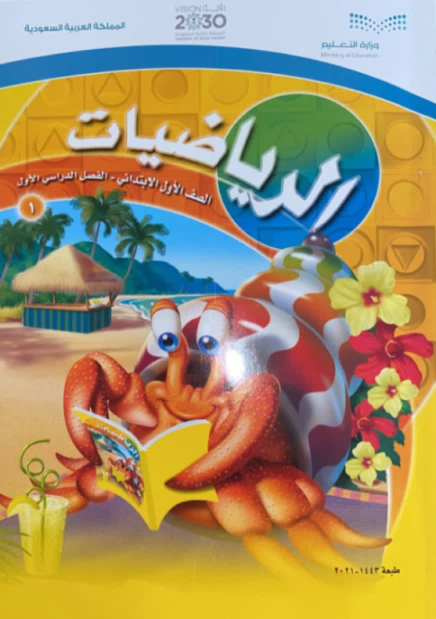 تبدأ حصتنا بعد لحظات..
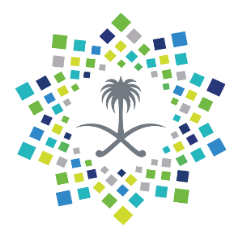 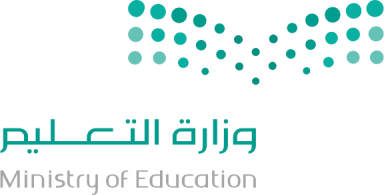 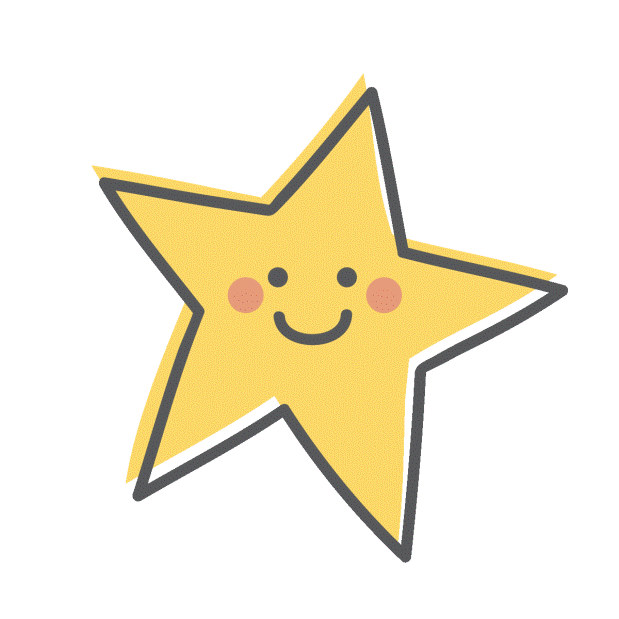 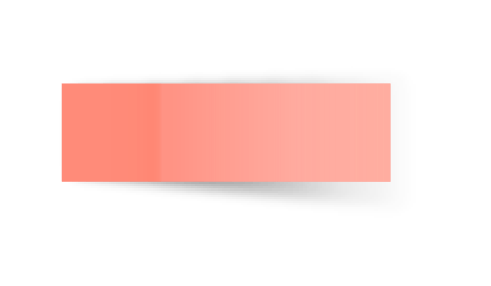 المادة 
الرياضيات
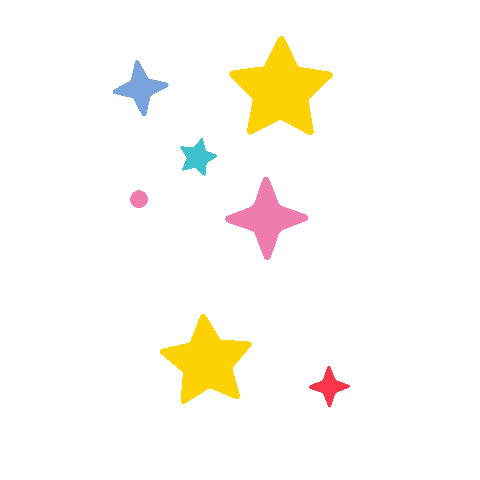 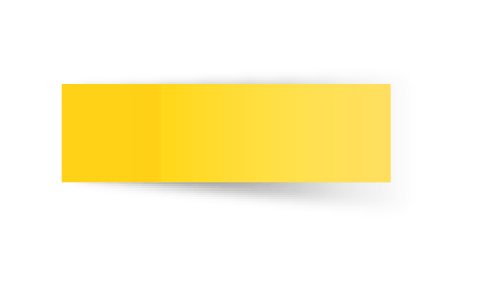 ص 16 + 17
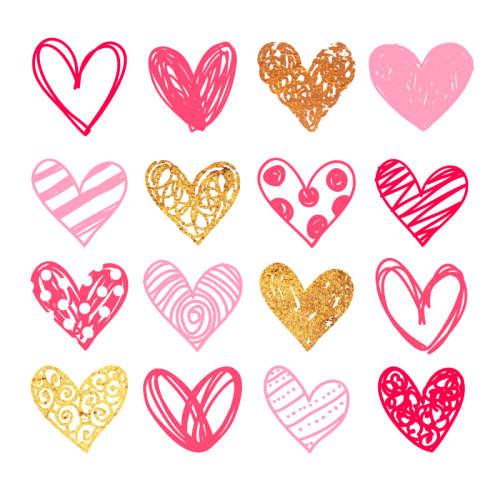 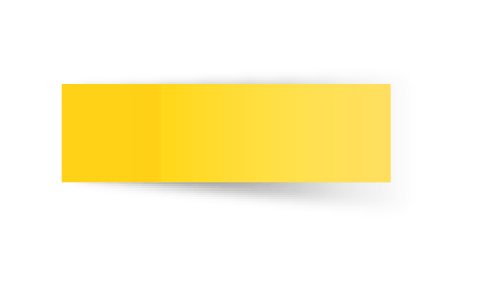 الخميس
توكلنا على الله
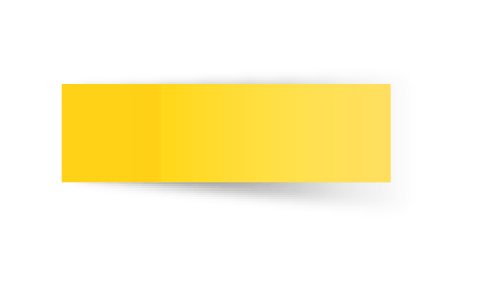 17-6-1443هـ
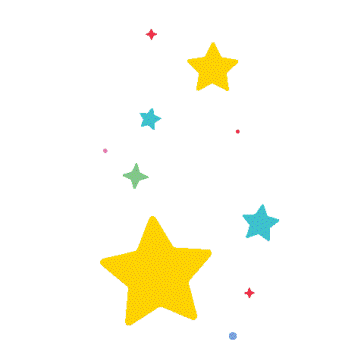 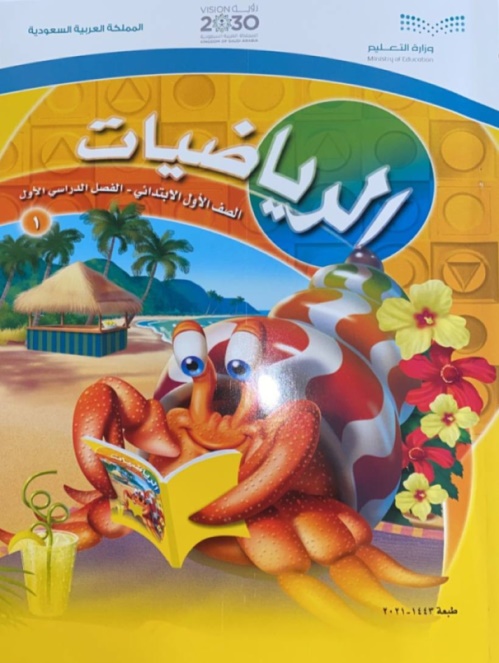 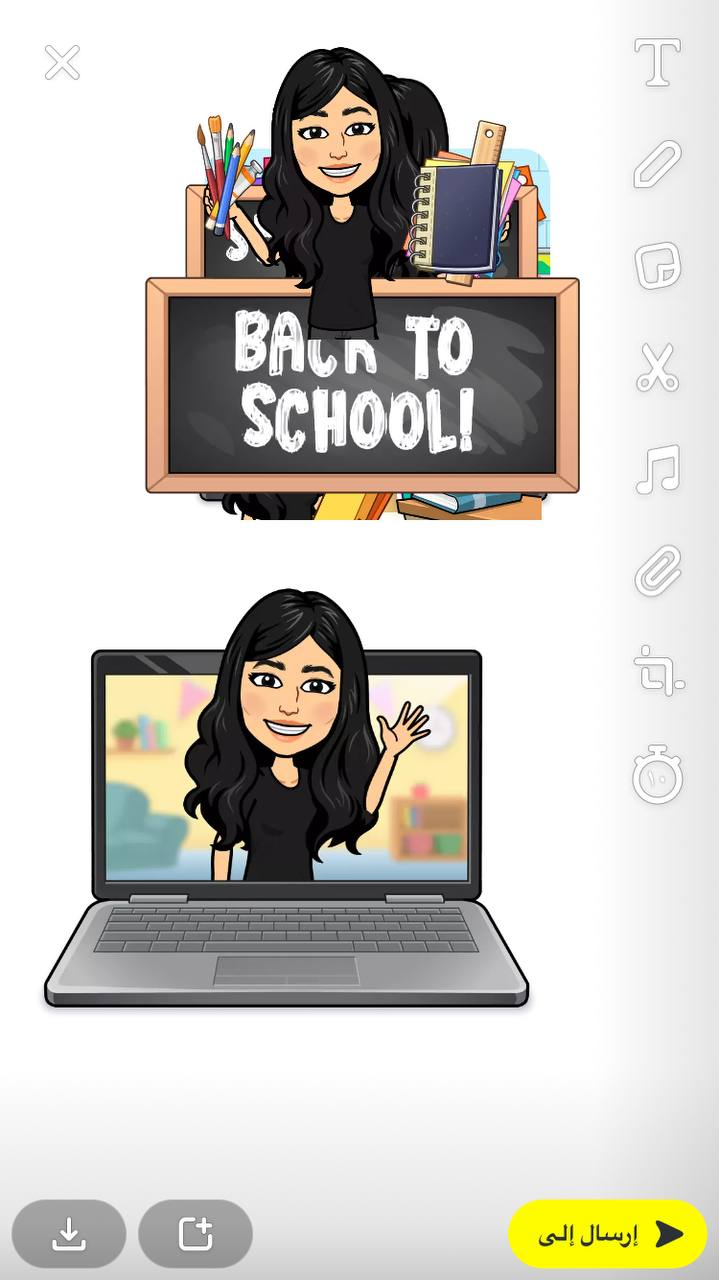 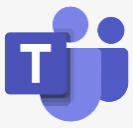 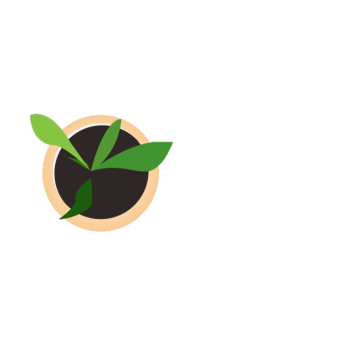 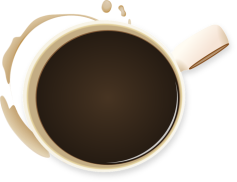 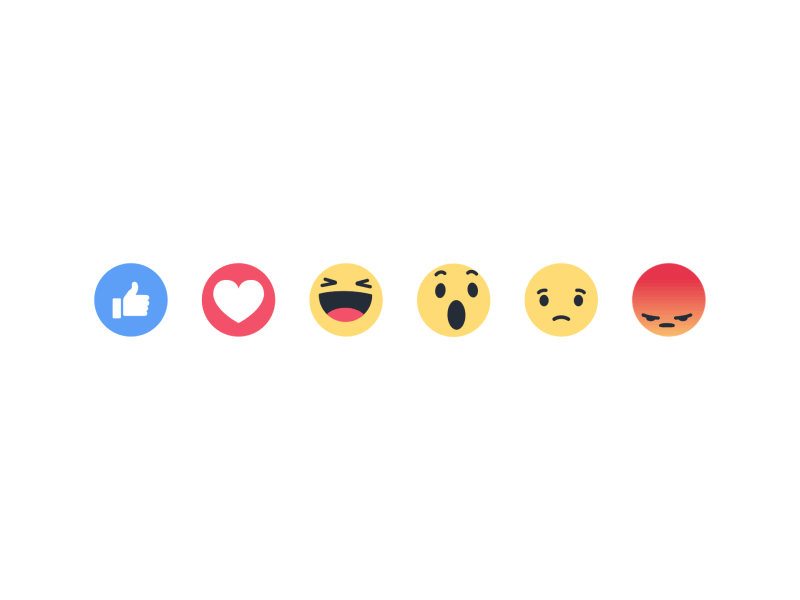 ماهو شعورك اليوم
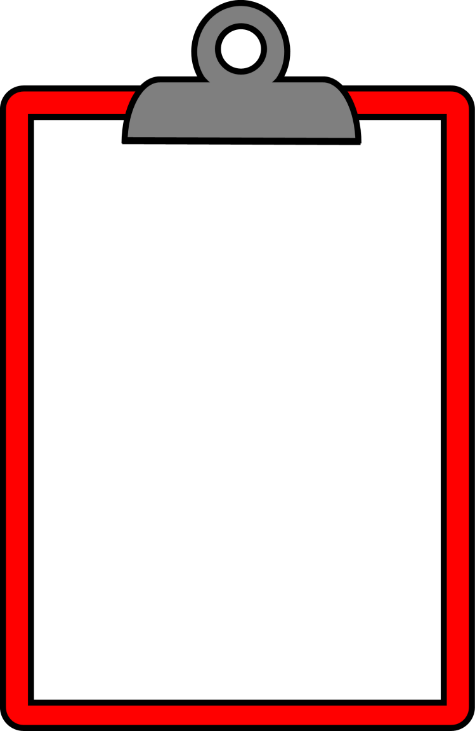 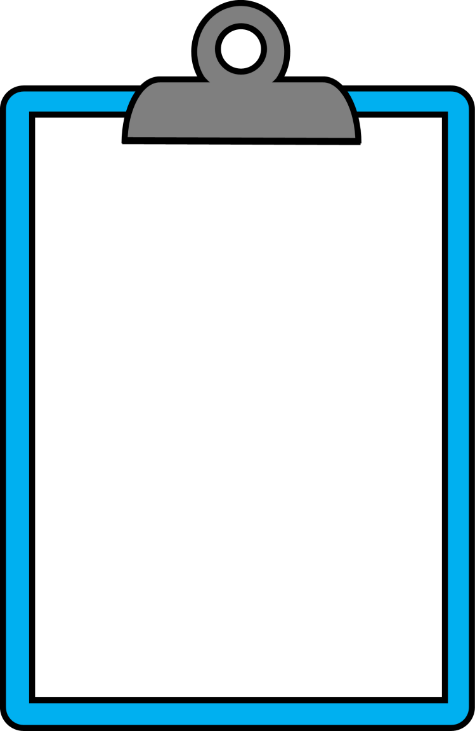 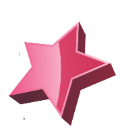 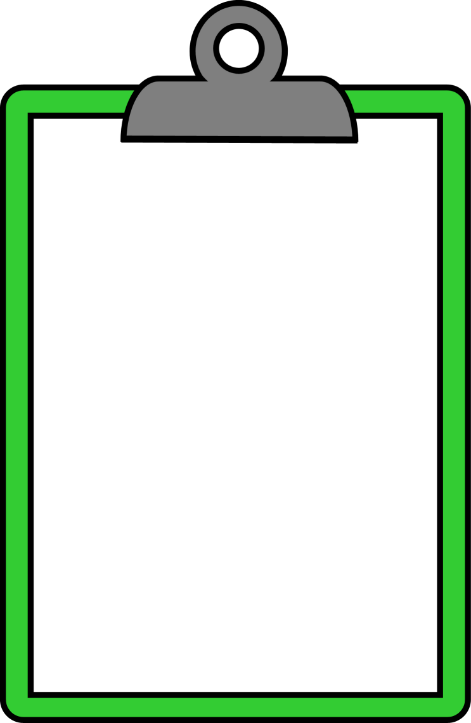 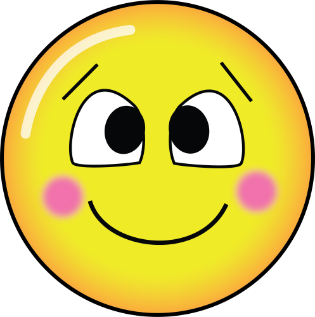 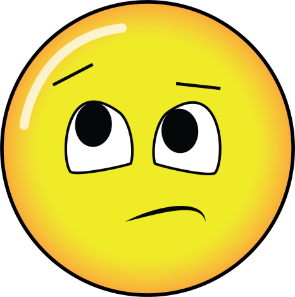 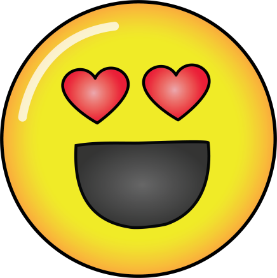 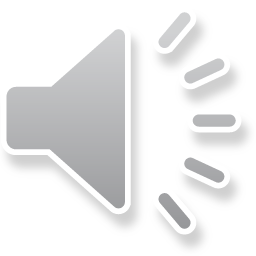 قوانين فصلنا الافتراضي
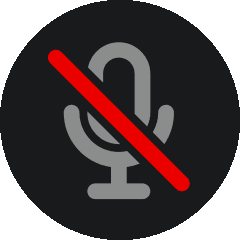 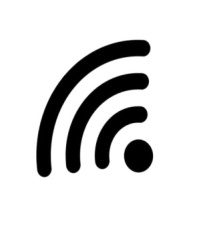 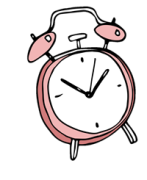 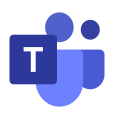 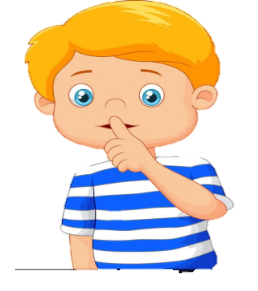 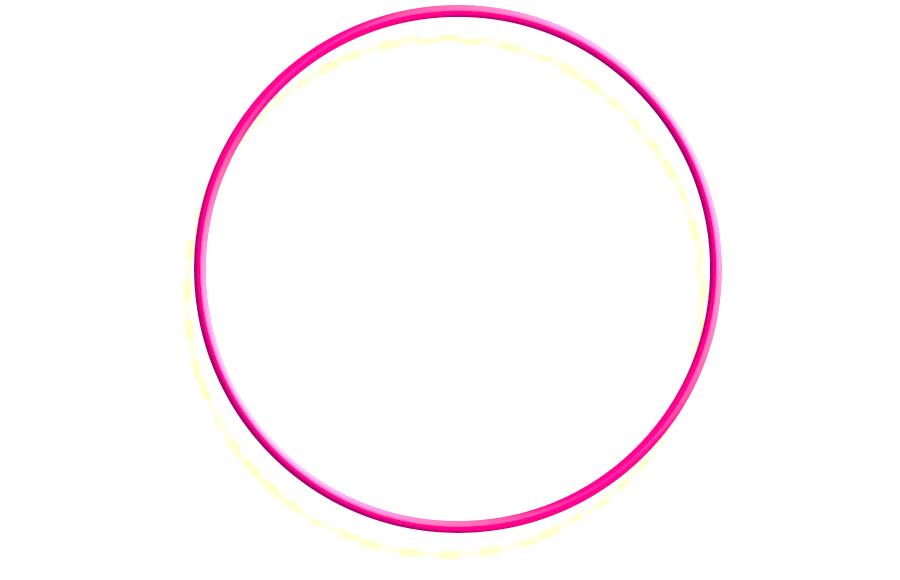 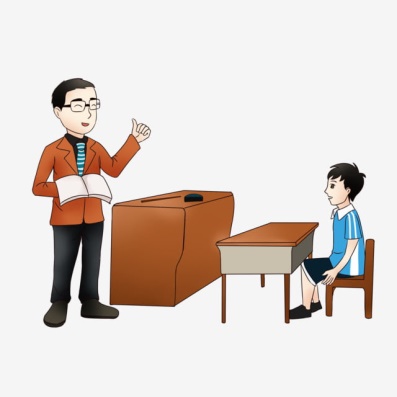 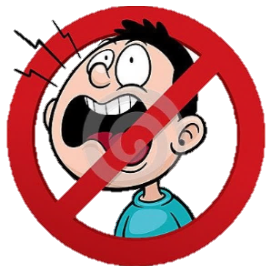 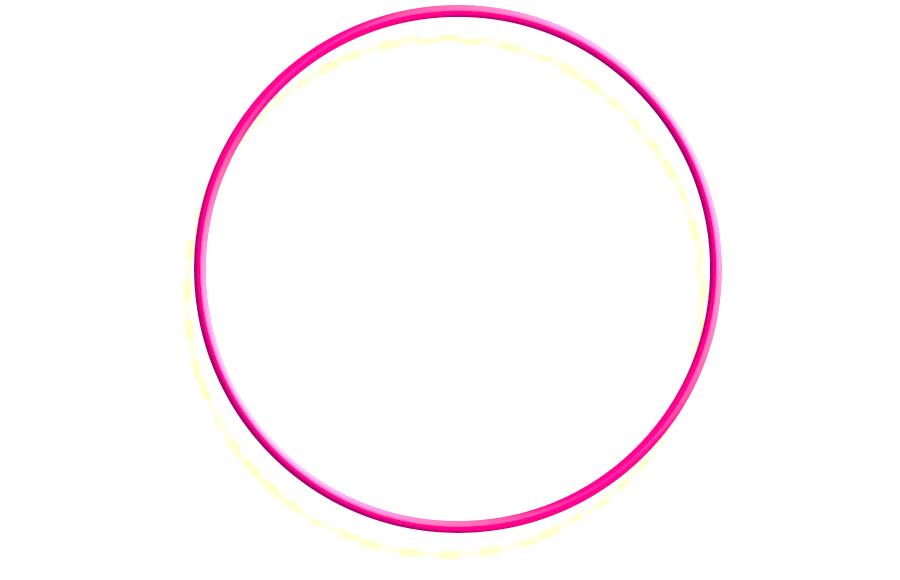 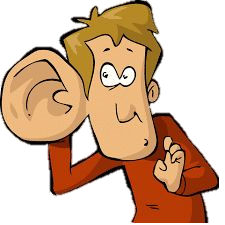 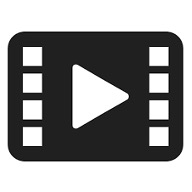 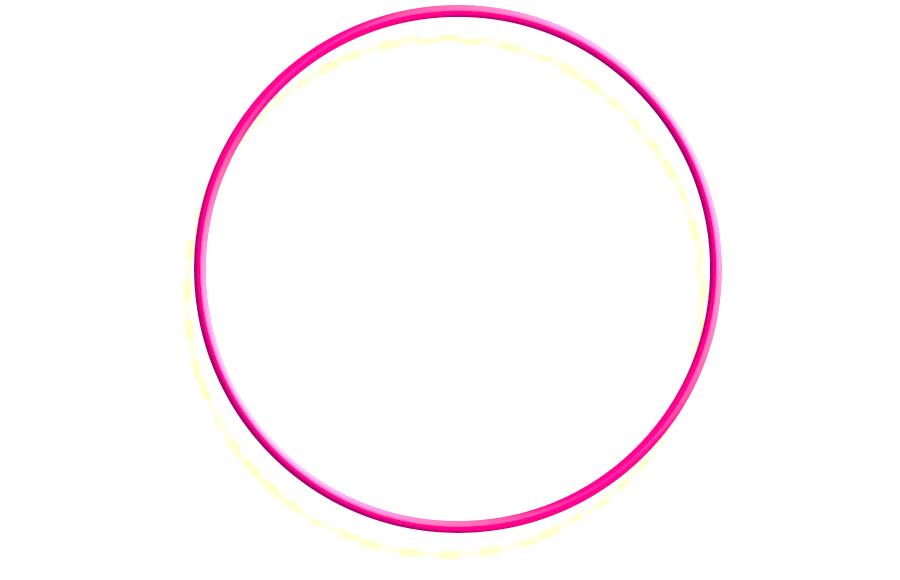 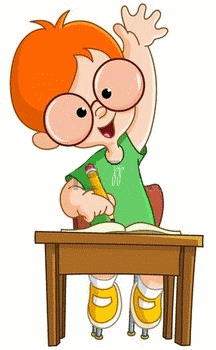 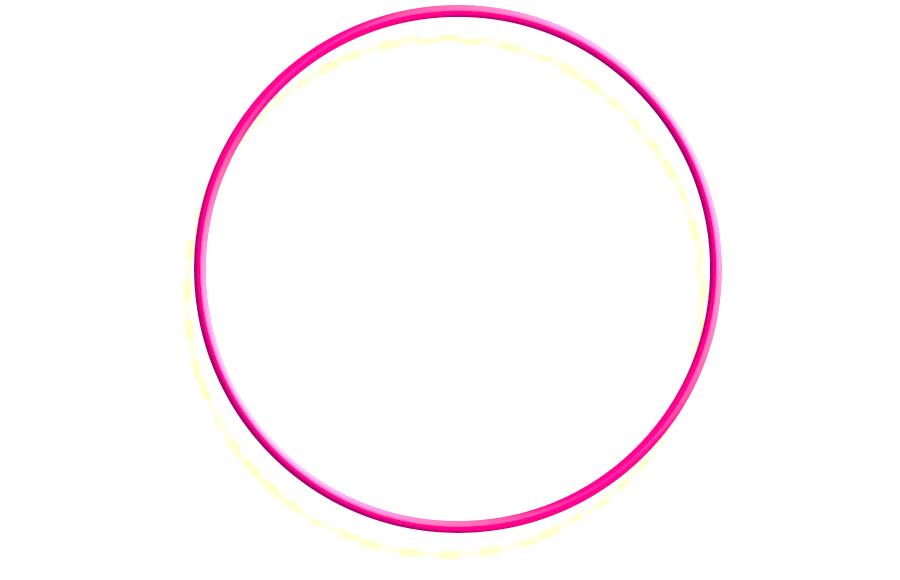 أَبْتَعِد عَنْ الضّجيج
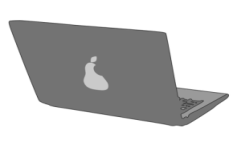 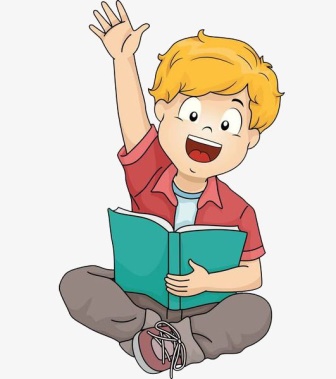 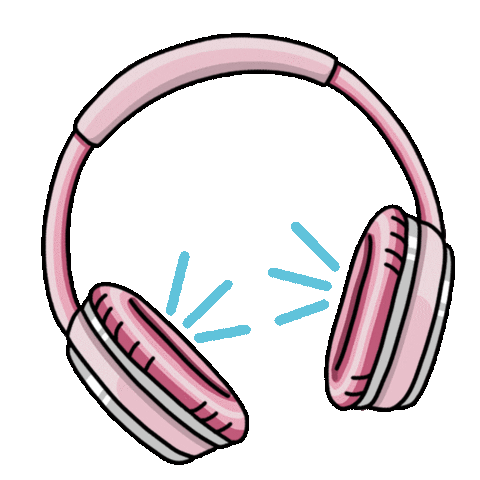 استمع إلى إجابات 
 أصدقائي ولا أقاطعهم
أغلق الصوت
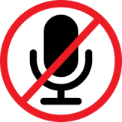 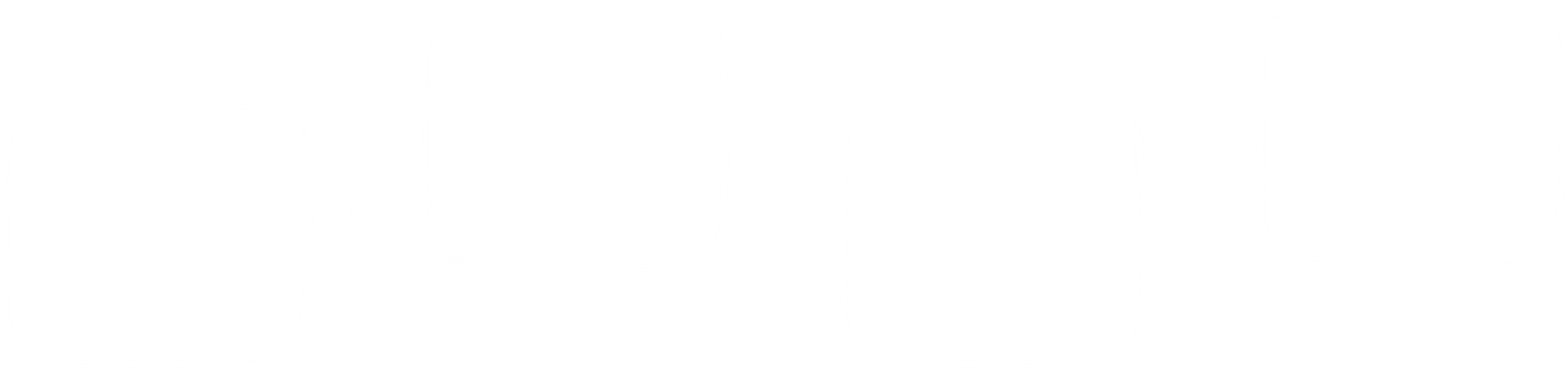 انتظر 
دورك للمشاركة
أَسْتَمِع بِتِرْكيز
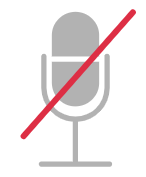 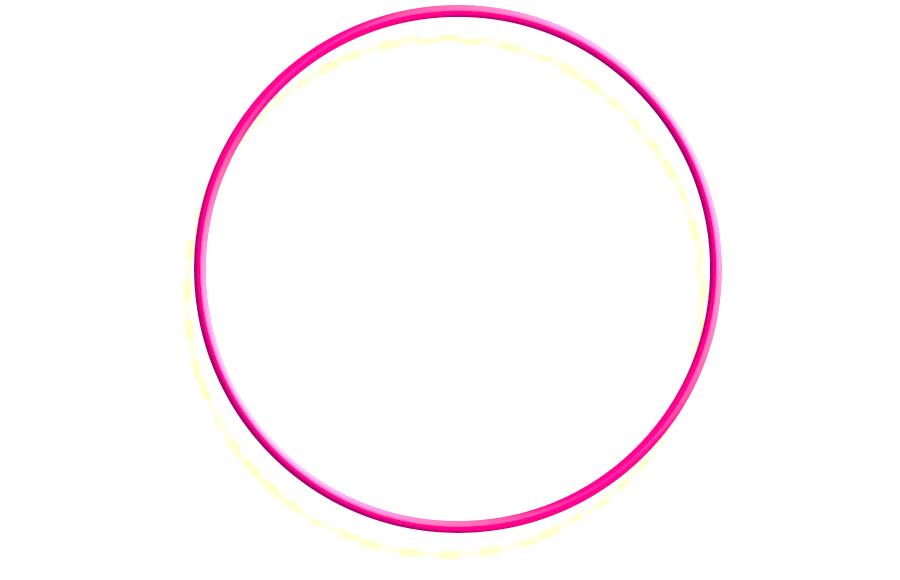 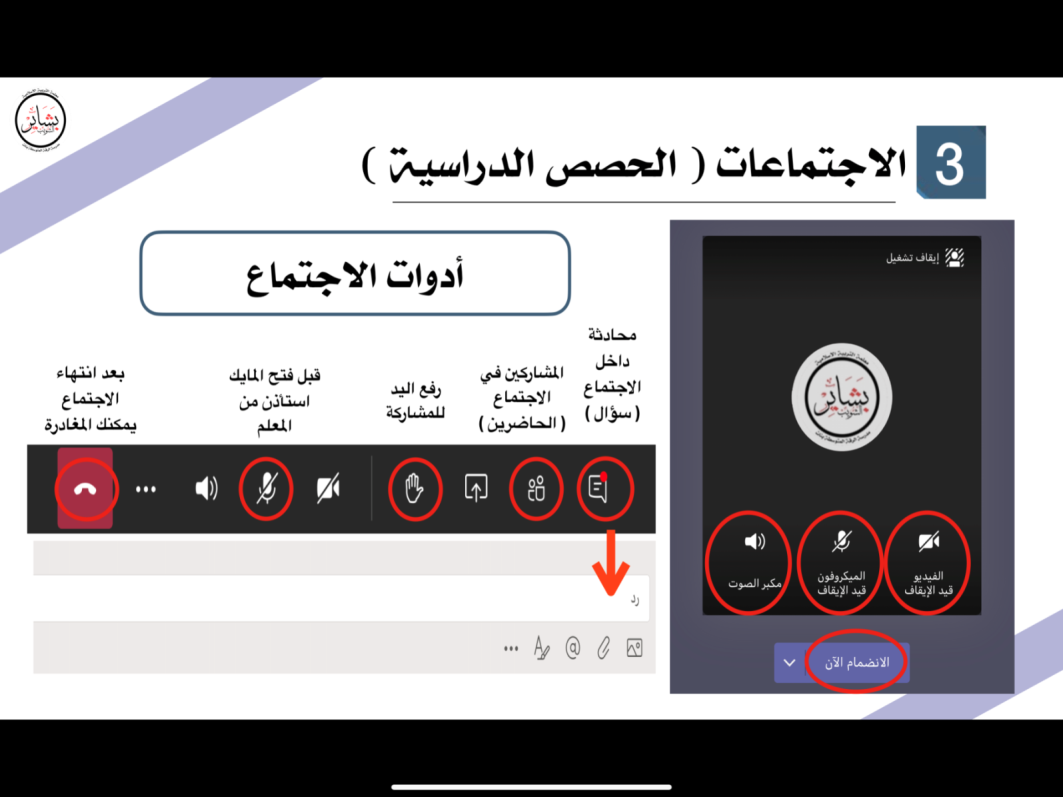 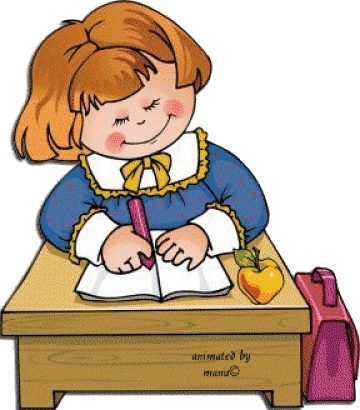 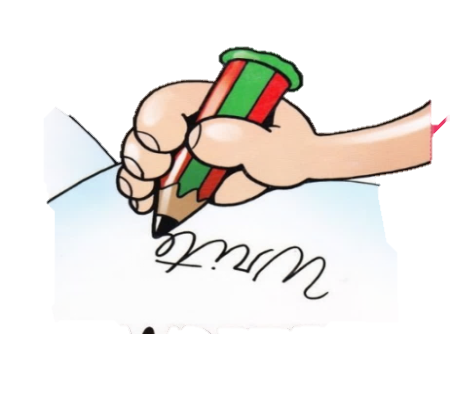 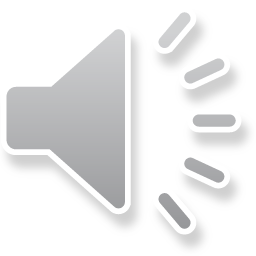 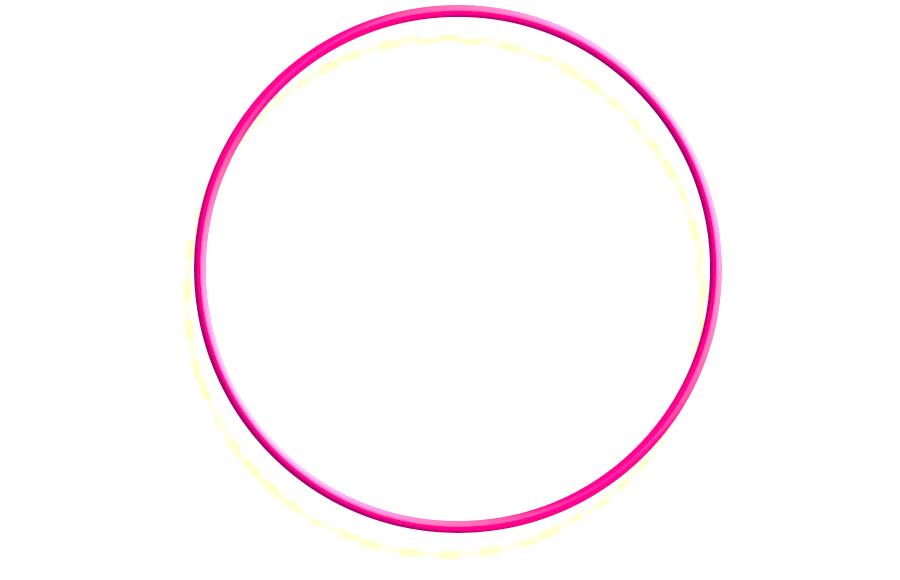 إغلاق المايك وعدم فتحة إلا بسماع أسمي
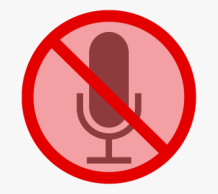 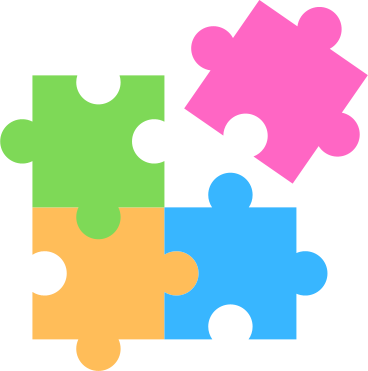 أًدَوِّن مُلاحَظاتي
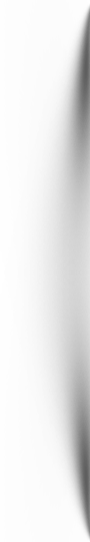 استعمل قطع العد
 لتوضيح قصص الطرح
أهداف الفصل السابع
أمثل الطرح وجمل الطرح 
باستعمال -, =
أُحل المسائلة 
برسم صورة
طرح الصفر
 وطرح الكل
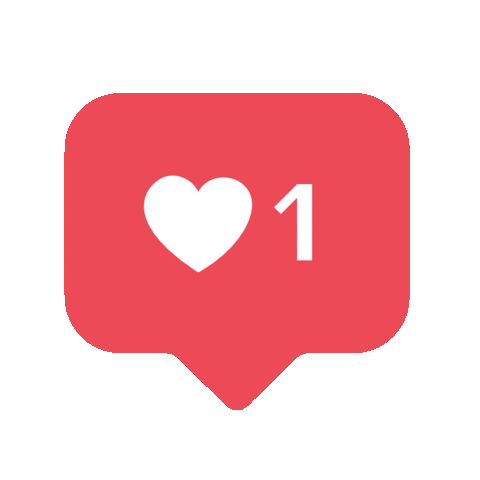 متعلمينا الأعزاء …من استعد استمد وزاد نوراً وعلما ,استعد , جهز ادواتك ....ا
جلس في مكان مريح ومرتبالرجاء التركيز والاستماع جيداً للشرح
 والحل أول بأول
الطرح 
الرأسي والافقي
الطرح من الاعداد 
من 4 الى12
صفحة
16 الى 17
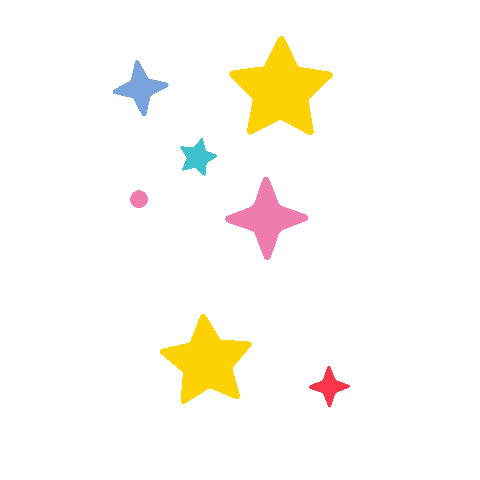 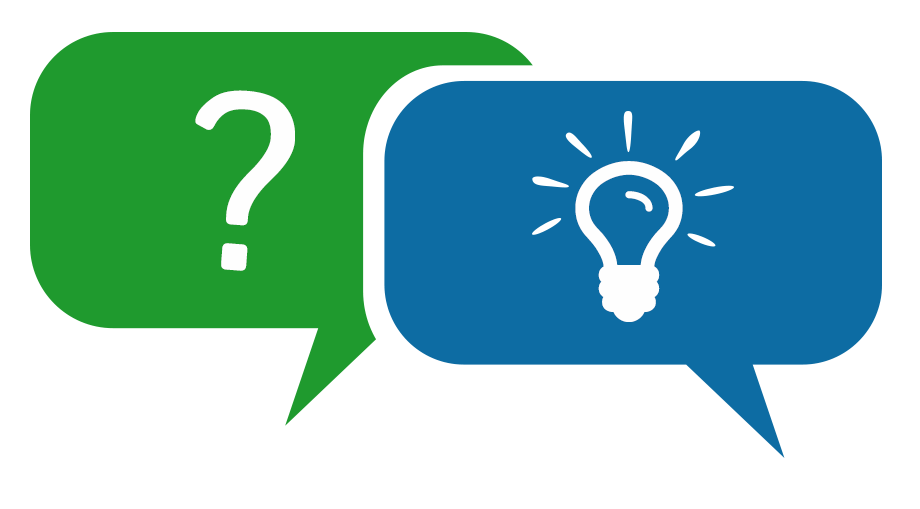 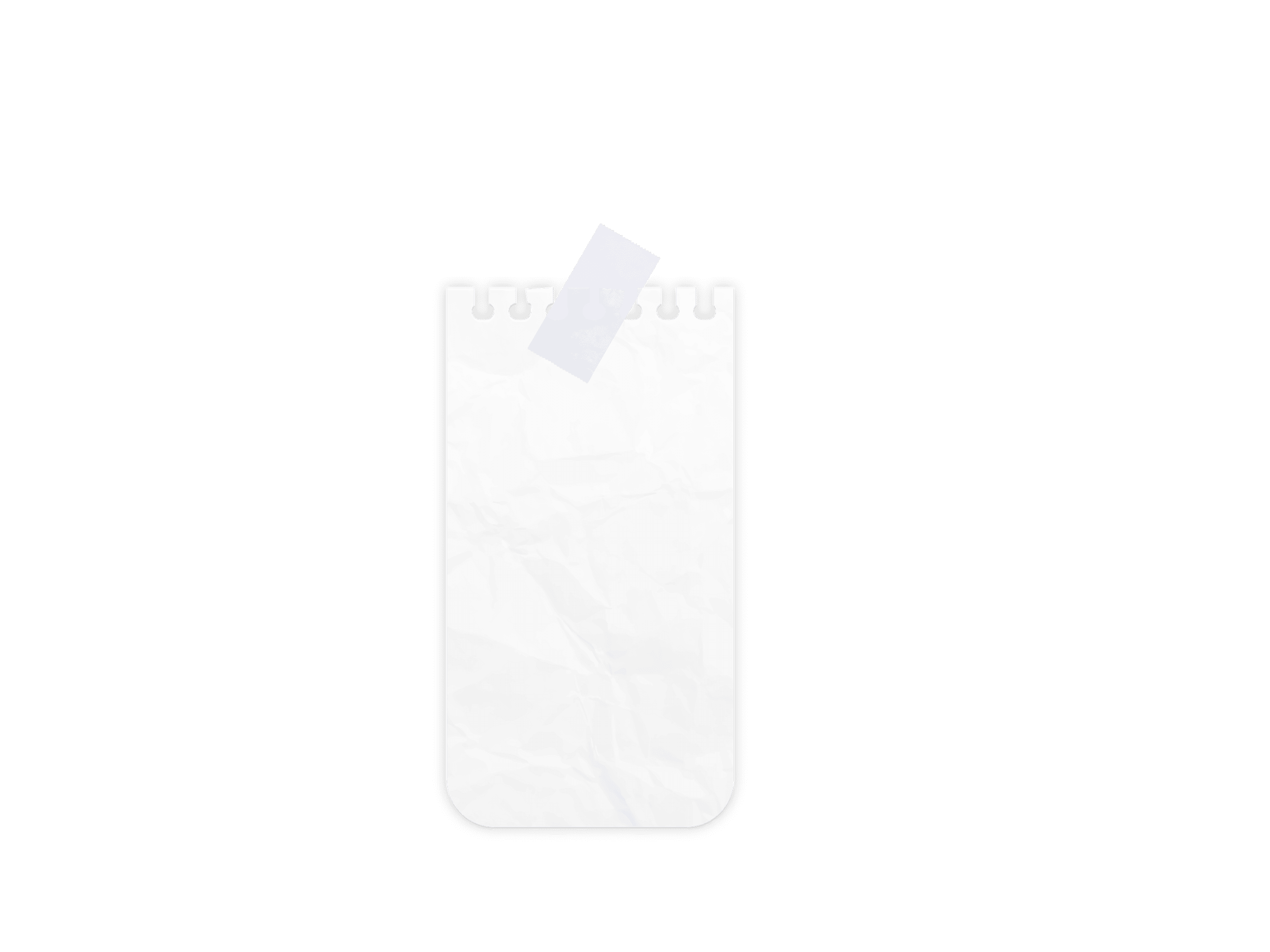 17 - 6
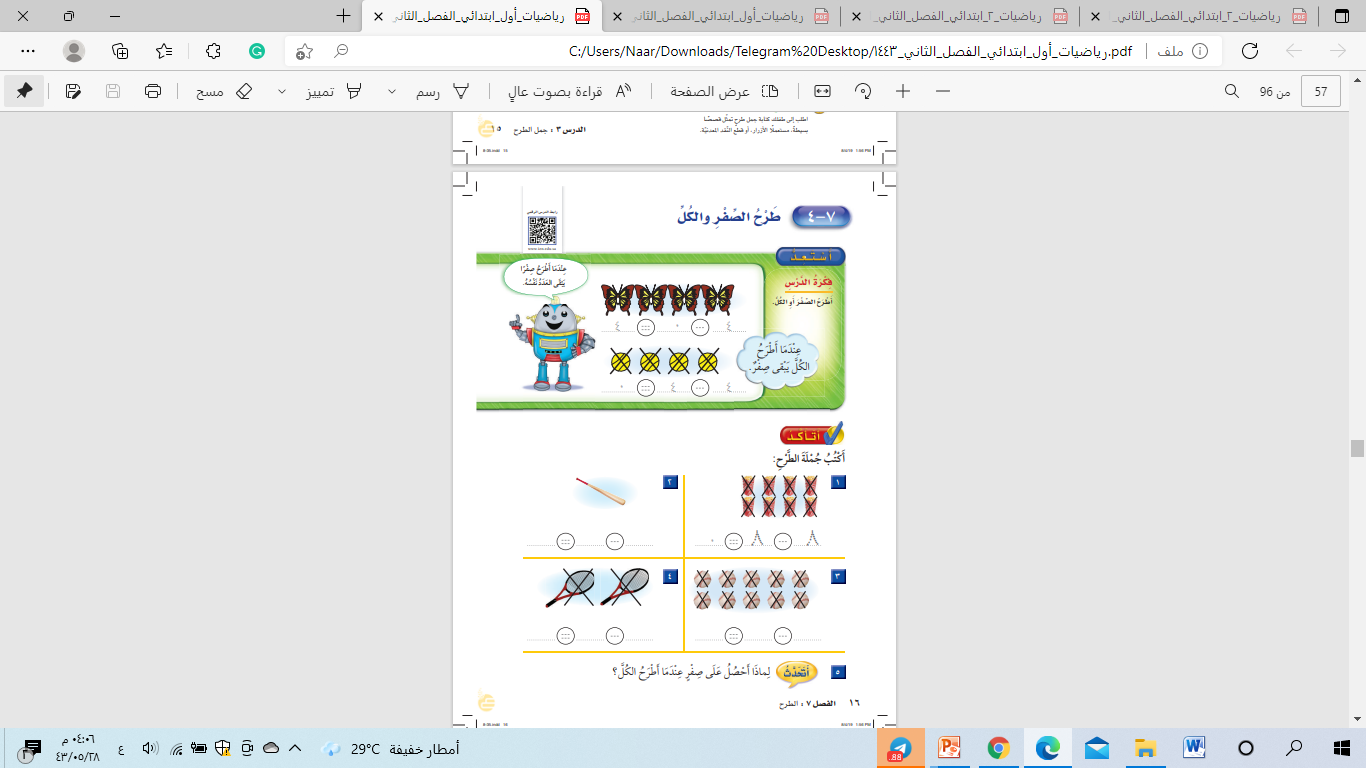 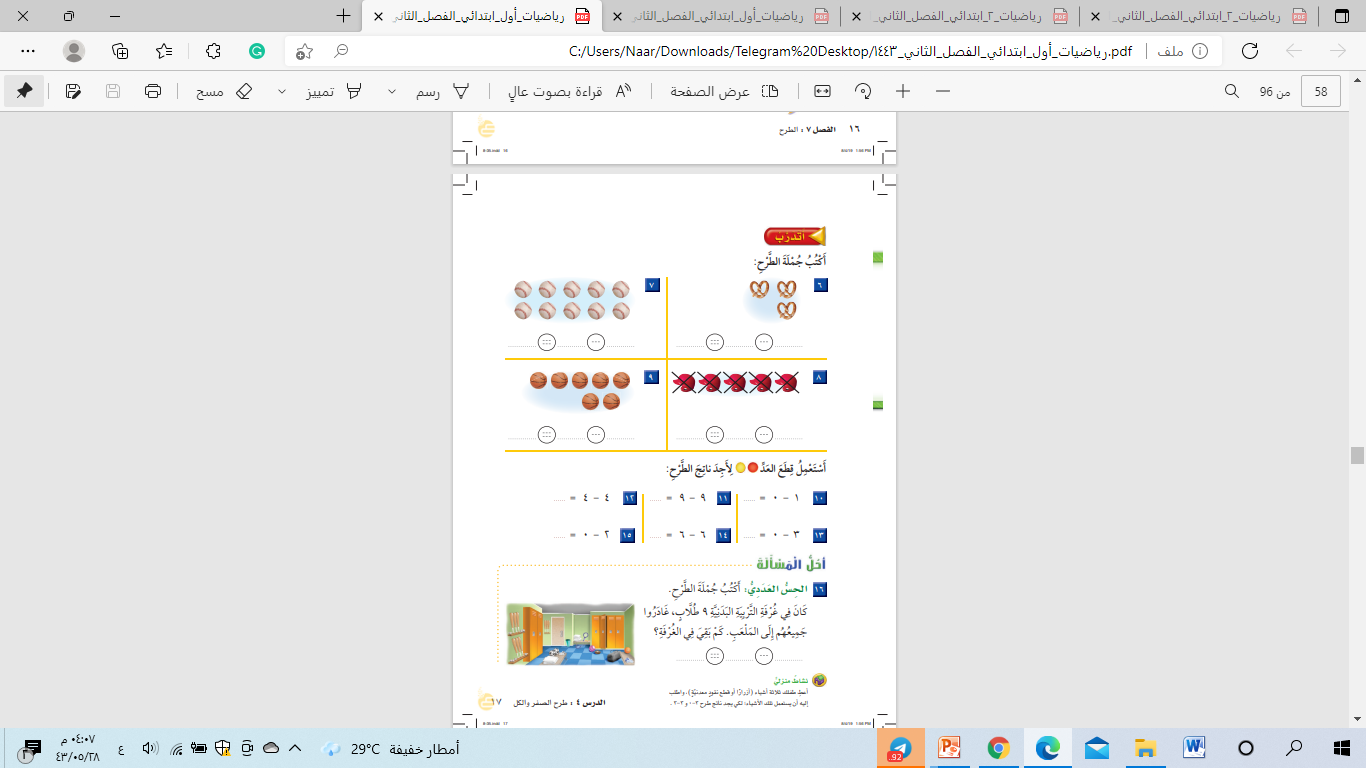 الخميس
17-6-1443هـ
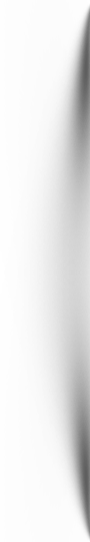 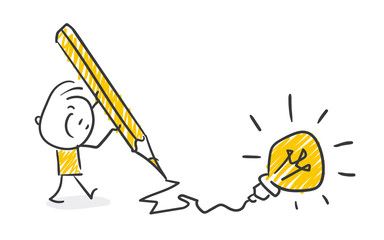 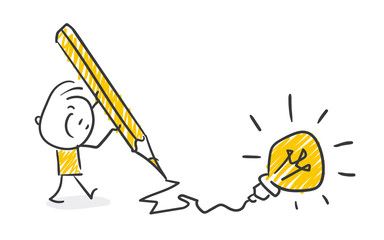 فكرة درس اليوم
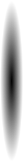 فكرة الدرس
أطرح الصفر أو الكل
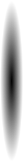 المفردات
الصفر
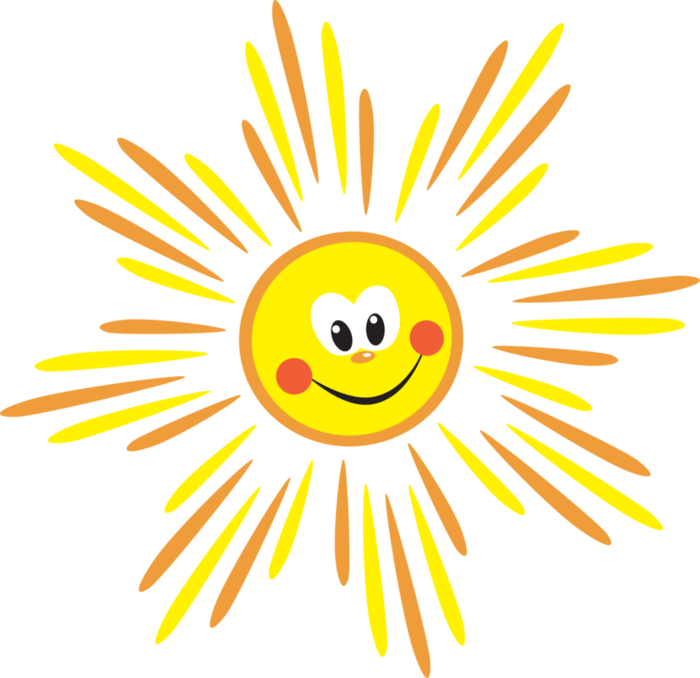 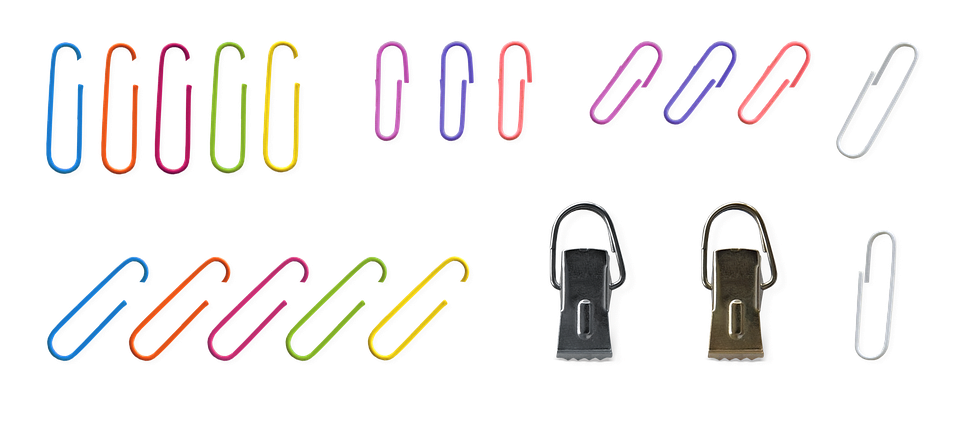 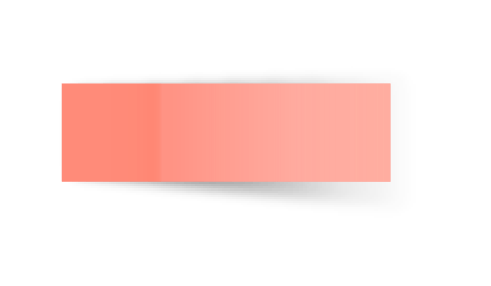 المادة 
الرياضيات
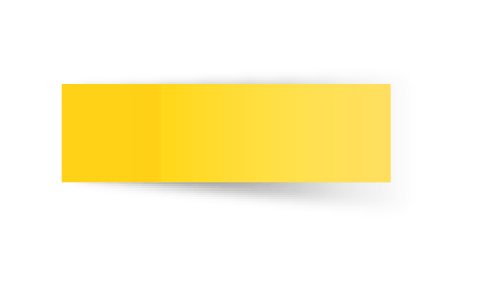 ص 16 + 17
تسجيل الحضور
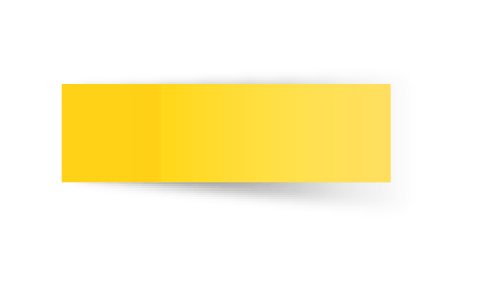 الخميس
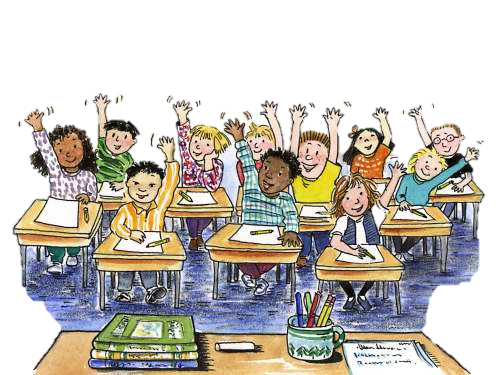 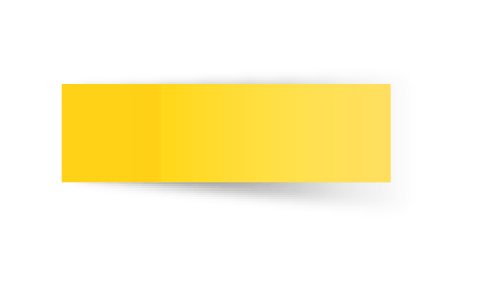 17-6-1443هـ
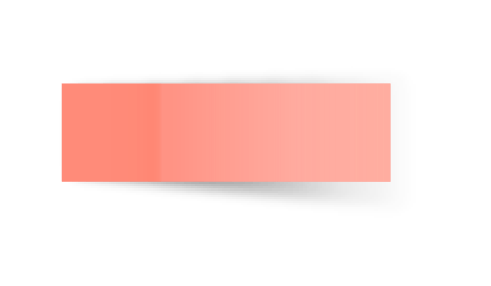 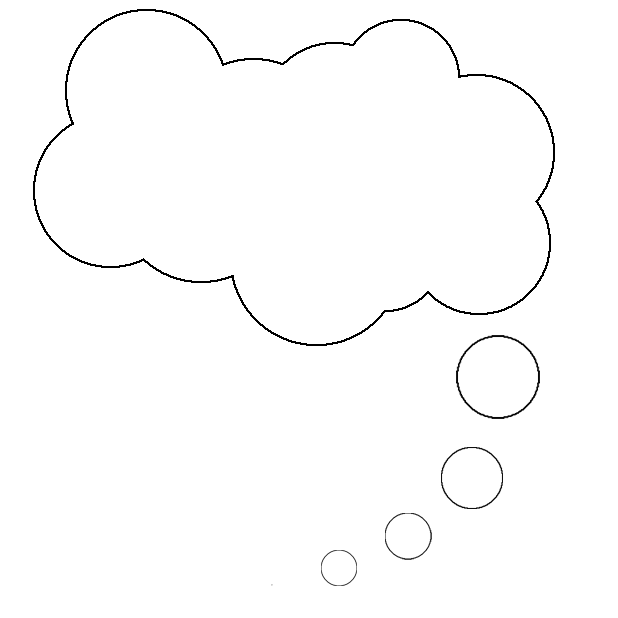 ص 16
عِنْدَمَا أَطْرَحُ
الكُلَّ يَبْقى صِفْرٌ.
7-  4  طرح الصفر و الكل
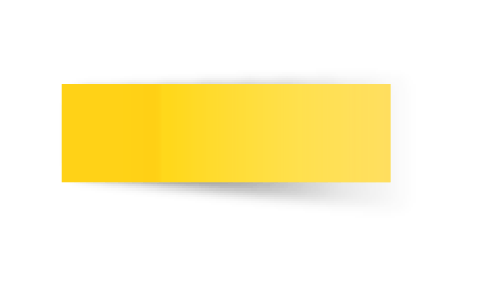 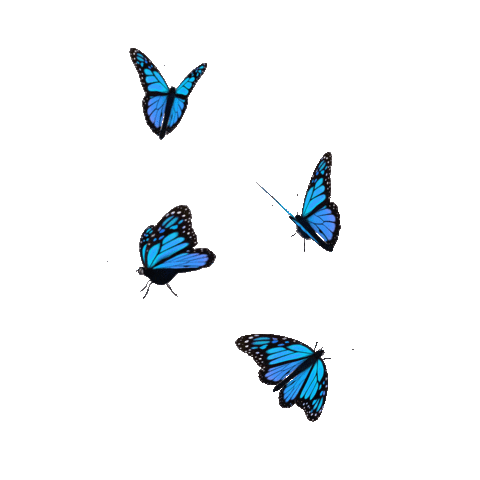 17-6-1443هـ
عندما أطرح صفراً في الجملة العددية يبقى العدد نفسه
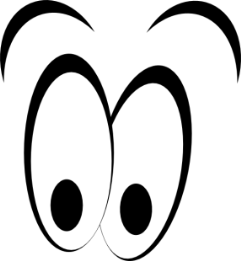 4 فراشات
1 / كم عدد الفراشات في الصورة ؟
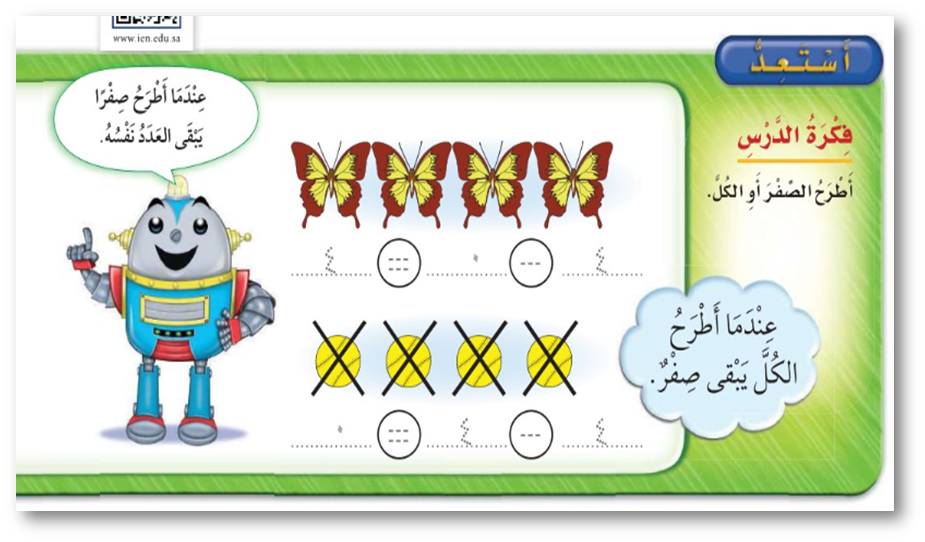 لا شي صفر
2 / كم فراشة طارت وذهبت بعيداً ؟
3/ اقراء جملة الطرح التي تمثل  عدد الفراشات والفراشات التي طارت ؟
4
0
4
4 – 0 = 4
-
=
4
4/ ما ناتج الطرح في الجملة 4 -  0 ؟
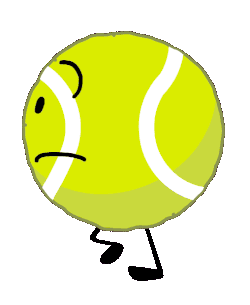 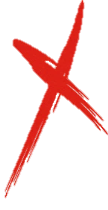 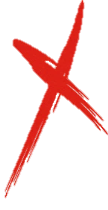 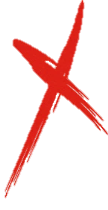 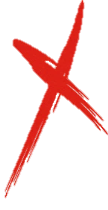 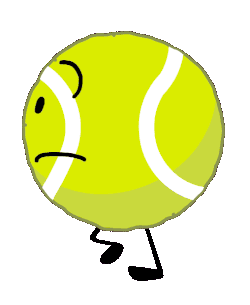 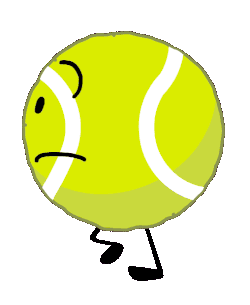 4
4
0
-
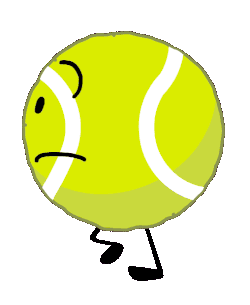 =
4 كرات تنس
5/ كم عدد كرات التنس ؟
6 /  اذا أعطيت كرات التنس الأربعة لصديقك كم يبقى معك من الكرات؟
لا شي صفر
عندما أطرح الكل يبقى صفر
7/ اقراء جملة الطرح التي تمثل عدد كرات التنس والكرات التي اعطيتها لصديقك ؟
4 – 4 = 0
0
8/ ما ناتج الطرح في الجملة 4 – 4 ؟
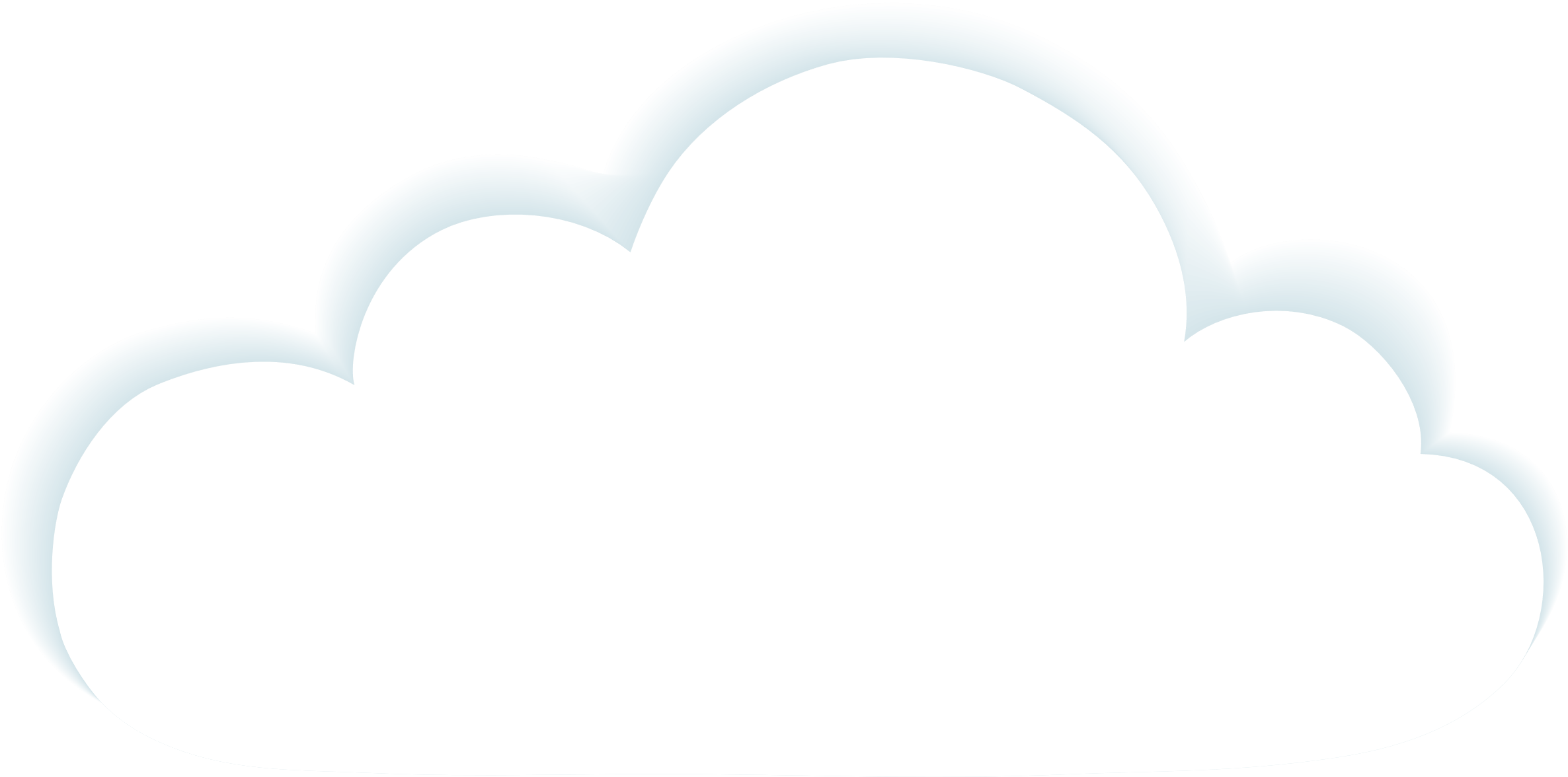 أكتب جملة الطرح
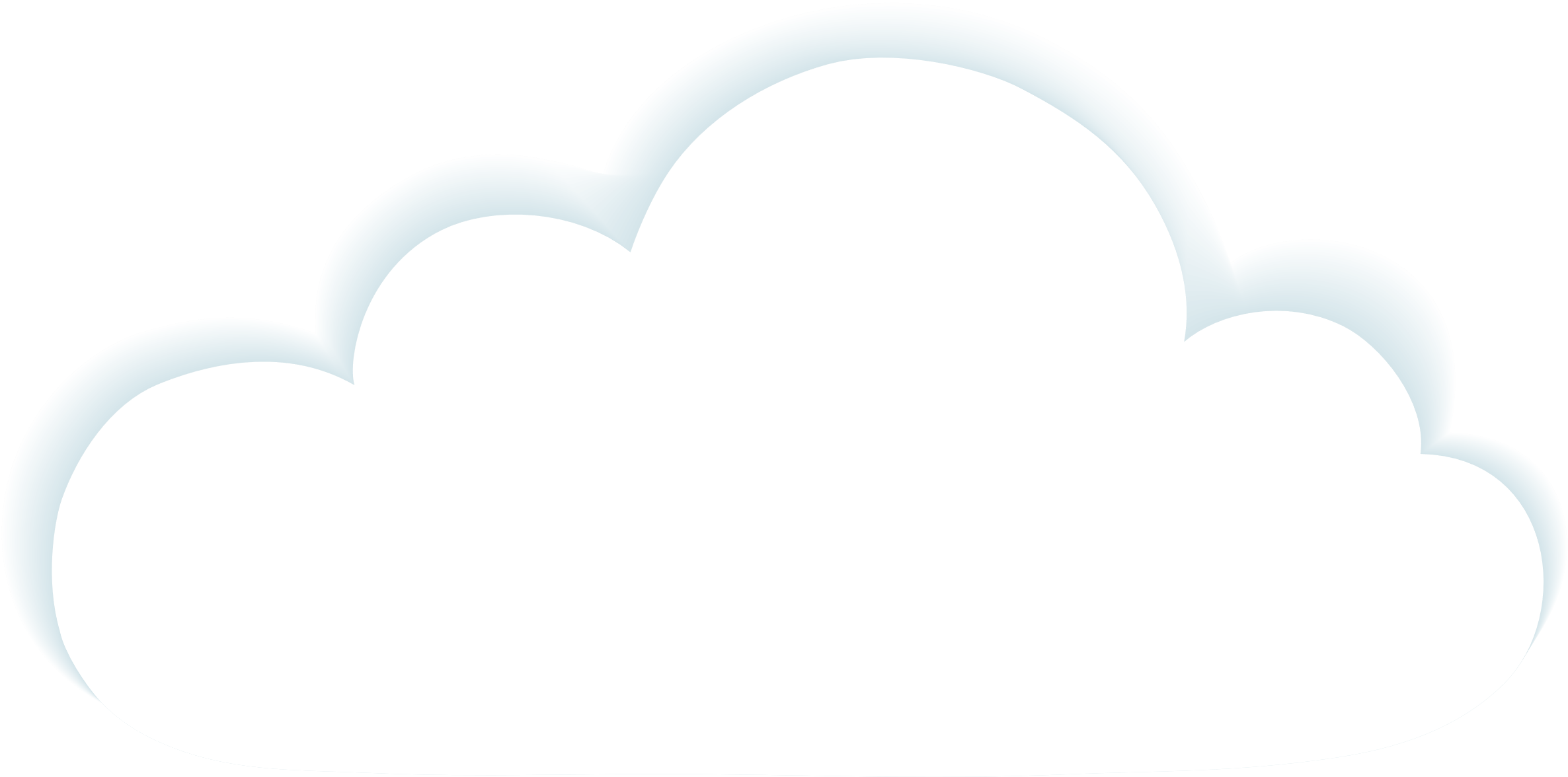 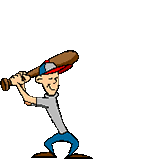 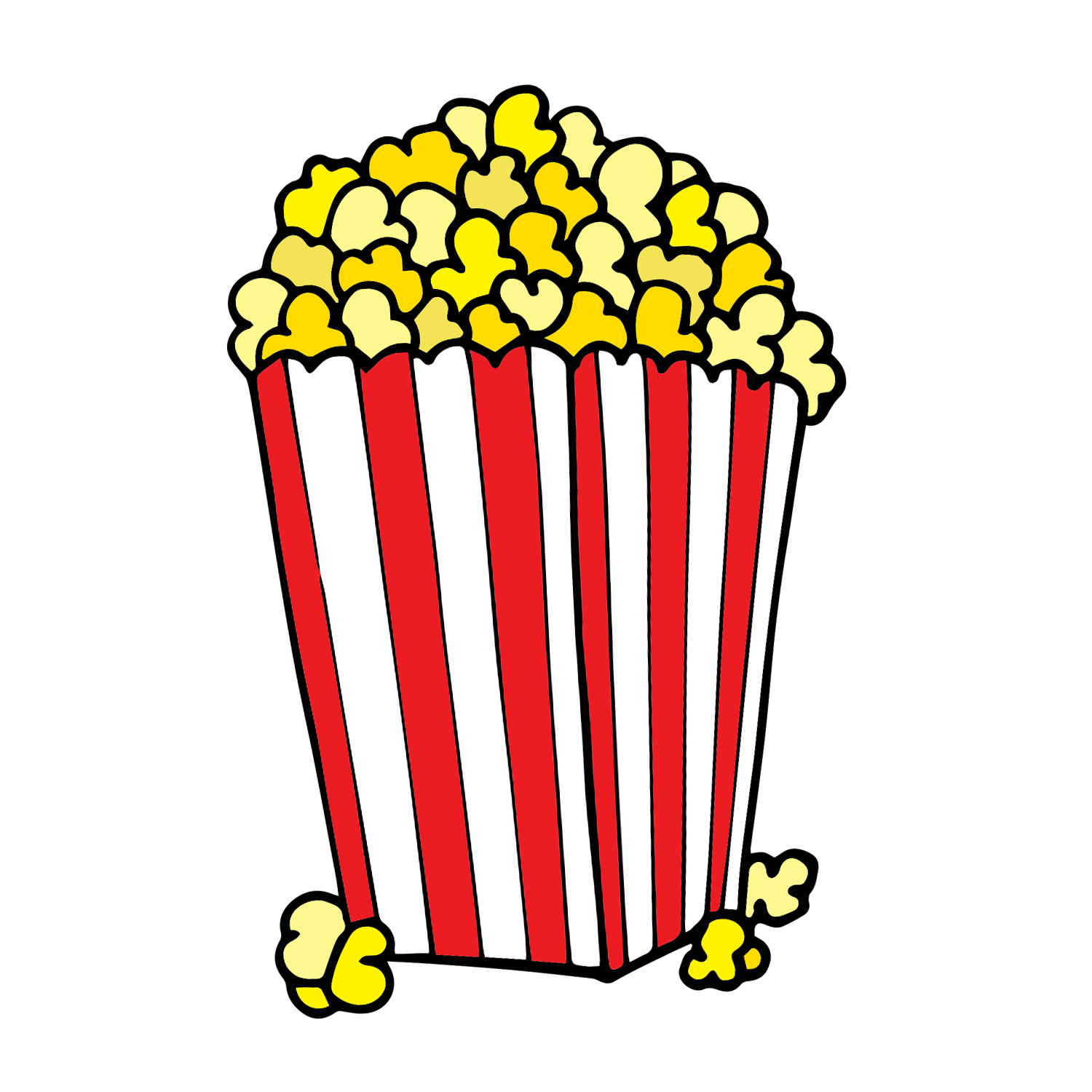 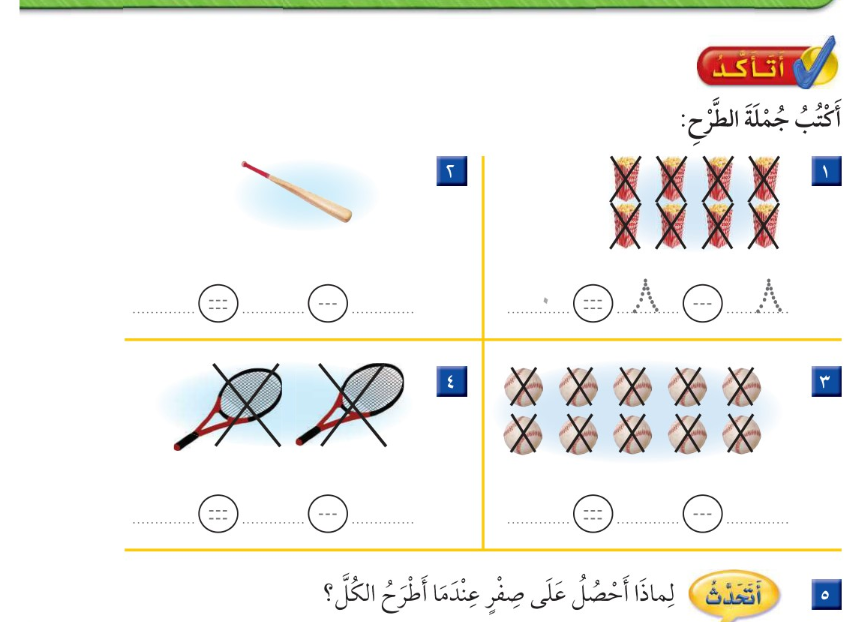 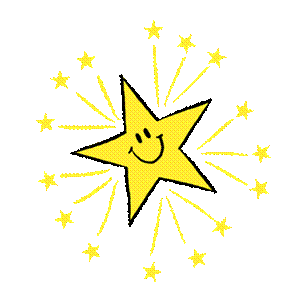 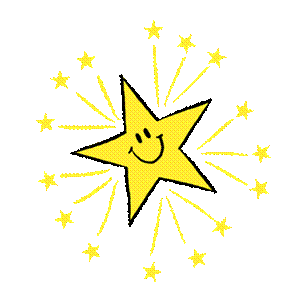 -
-
=
1
0
=
1
8
0
8
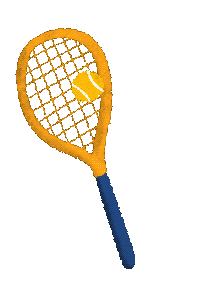 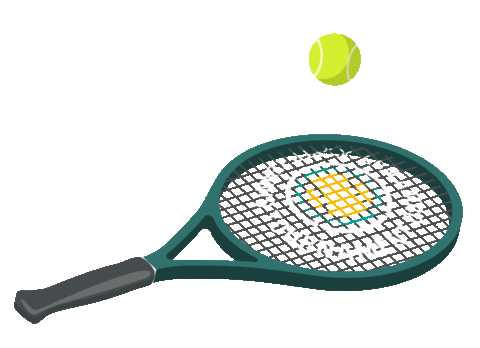 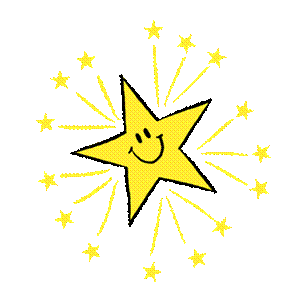 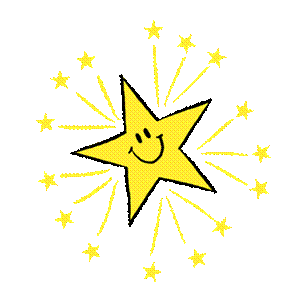 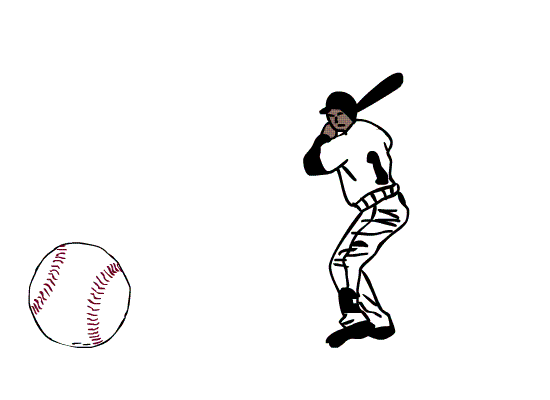 -
-
0
0
=
=
1
10
1
10
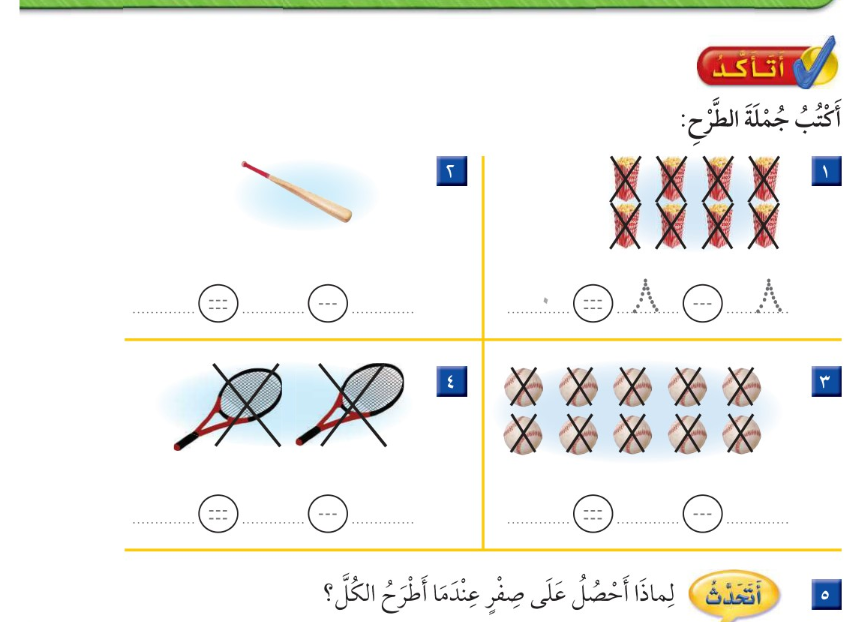 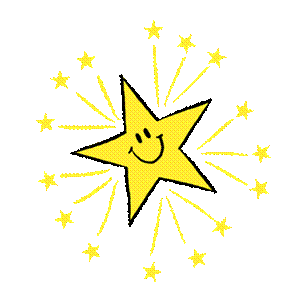 لأنني أنزع الكل فلا يبقى شيء , يبقى الصفر
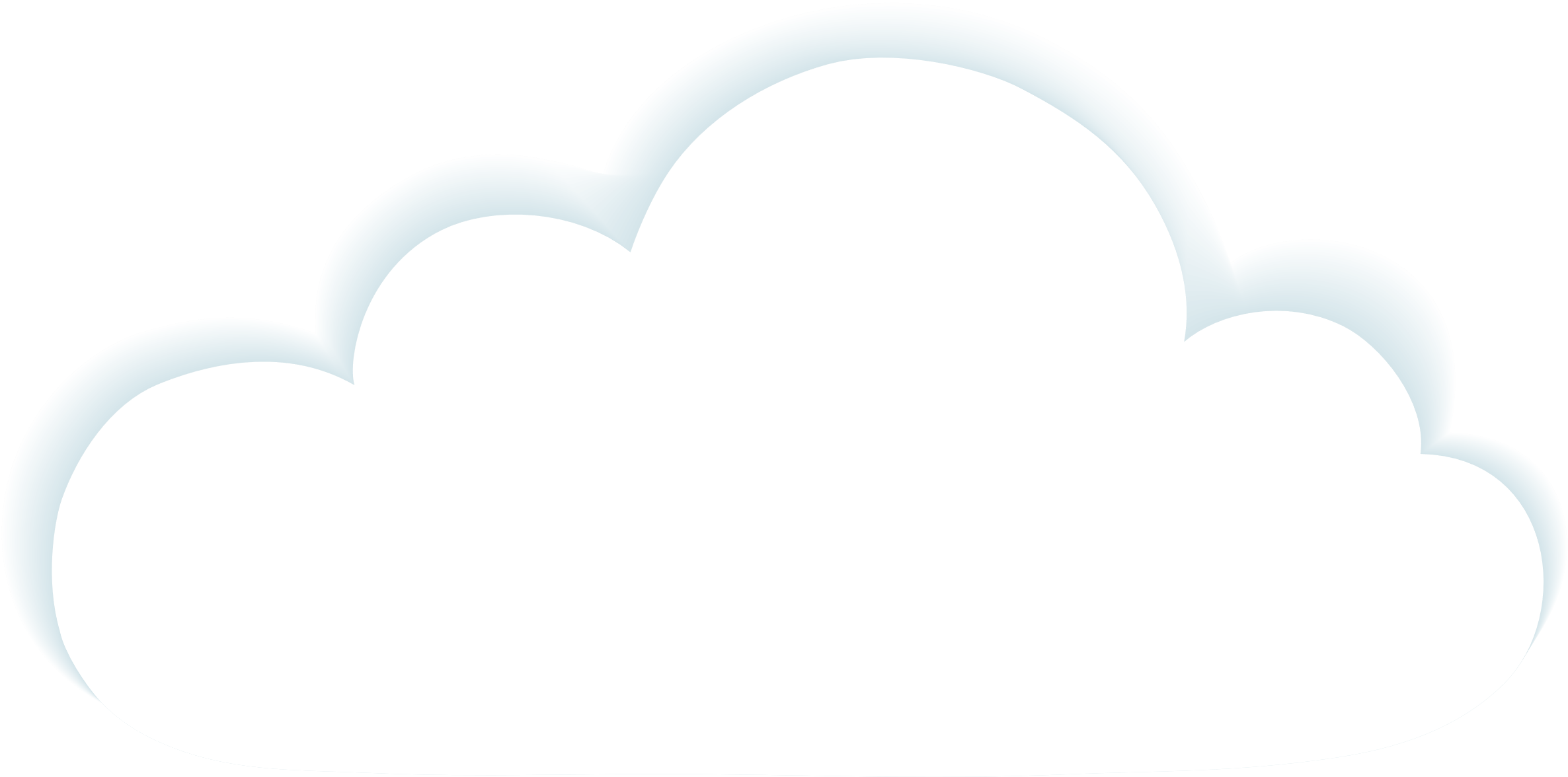 أكتب جملة الطرح
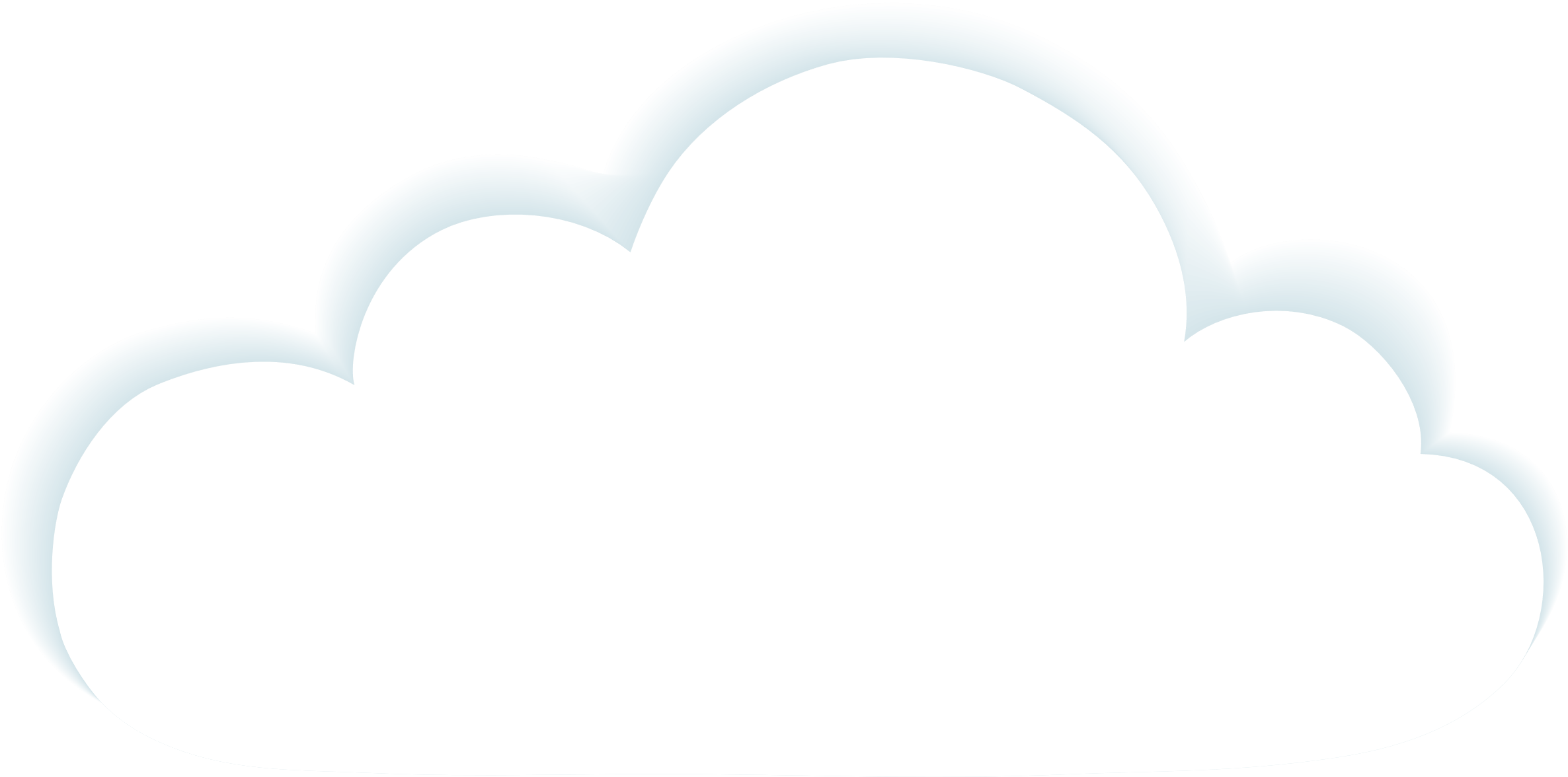 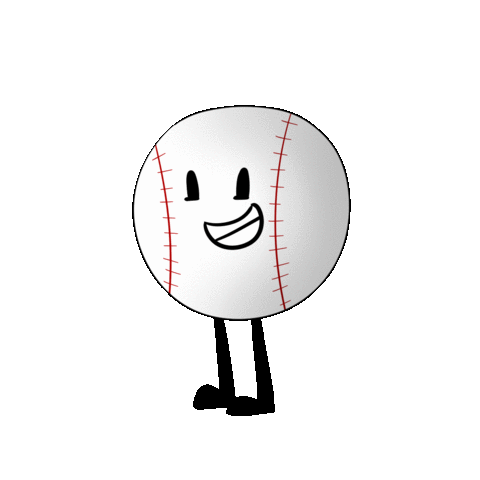 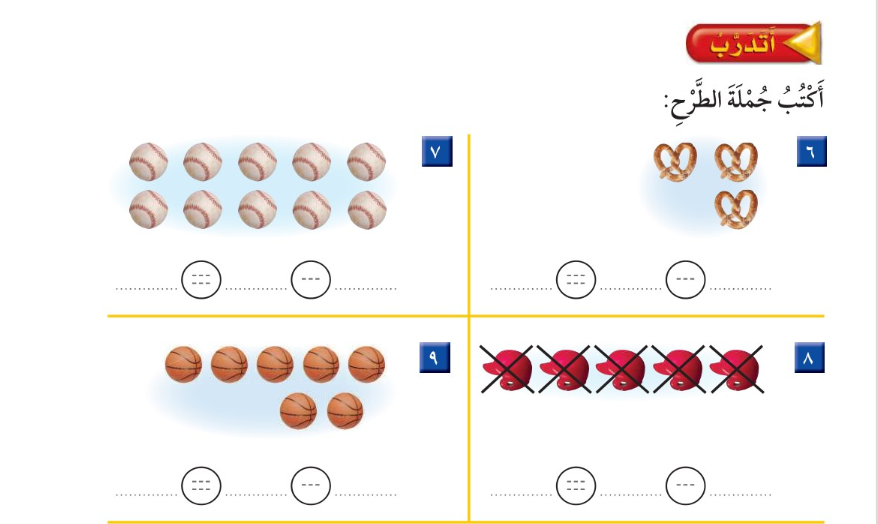 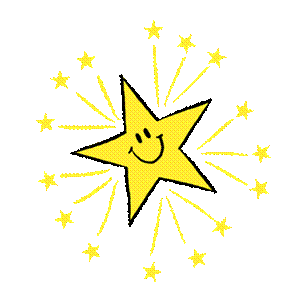 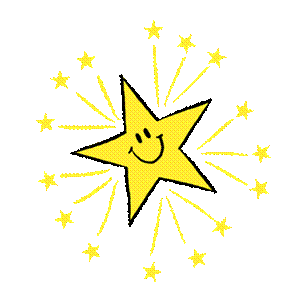 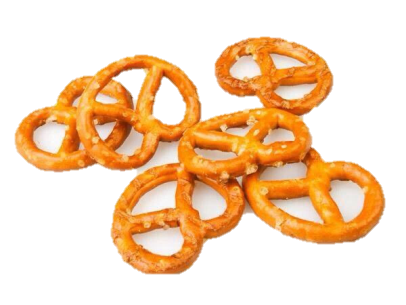 -
=
-
10
3
10
=
3
0
0
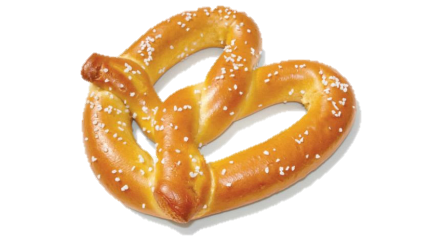 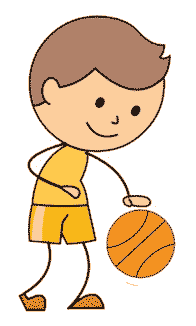 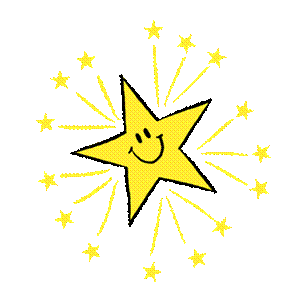 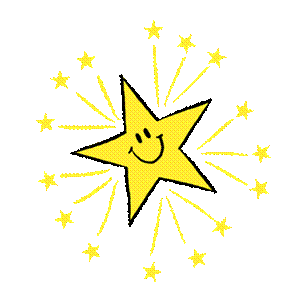 -
-
0
=
=
5
7
0
5
7
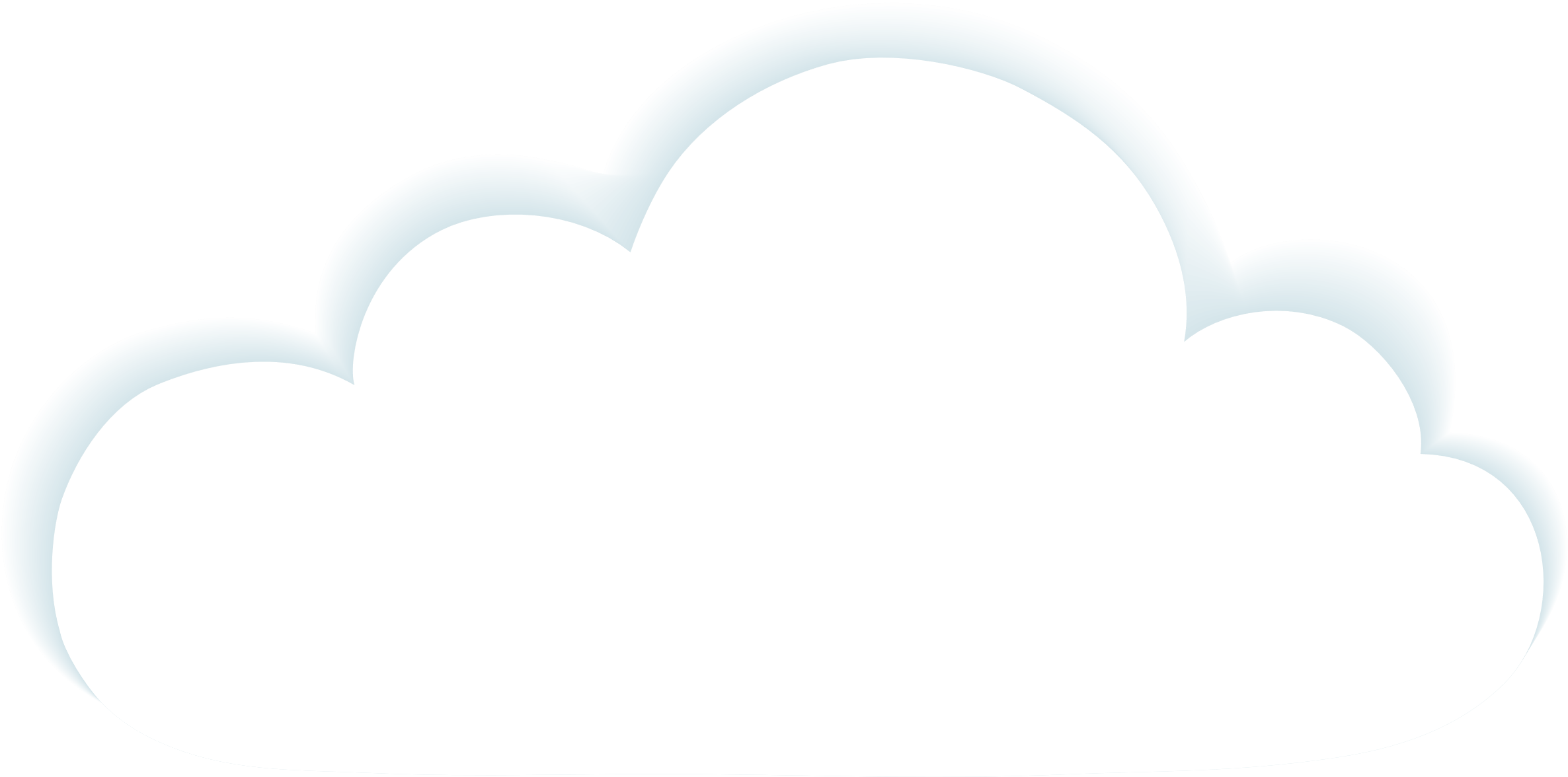 •
•
أستعمل قطع         العد لأجد ناتج الطرح
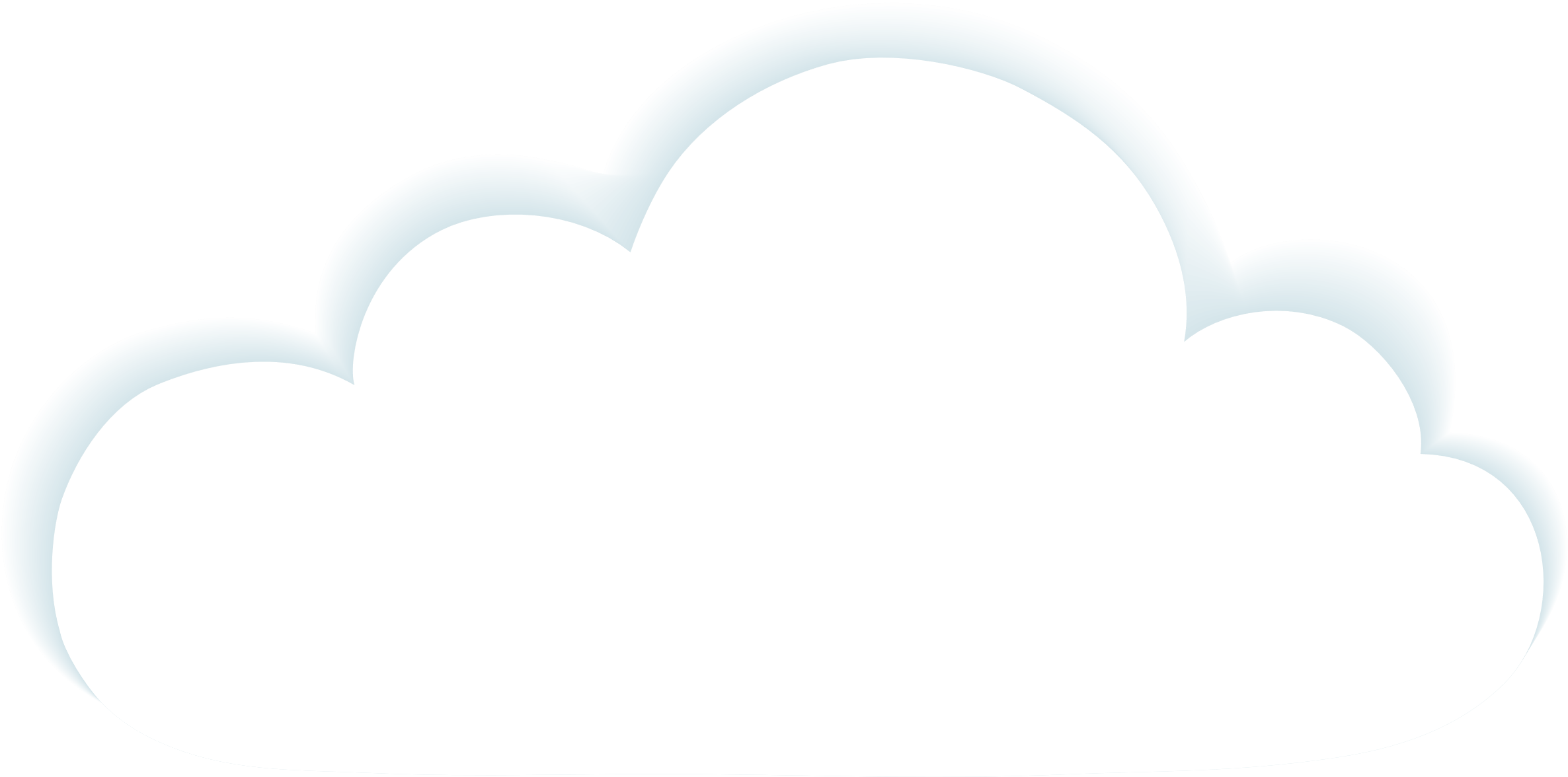 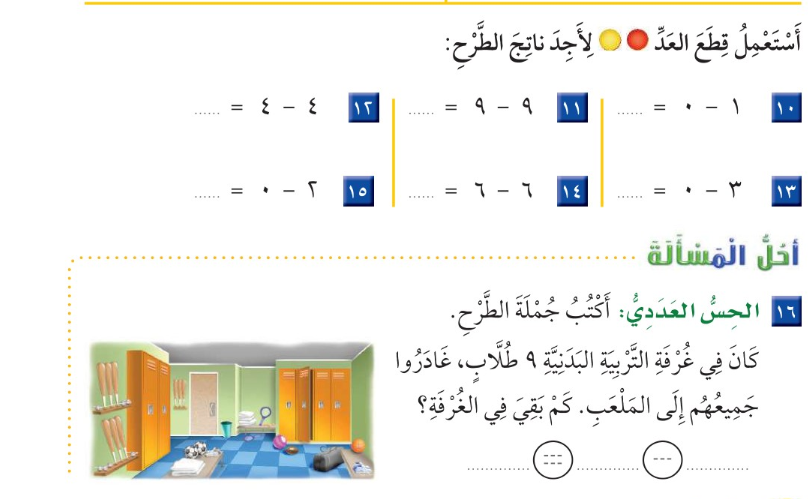 0
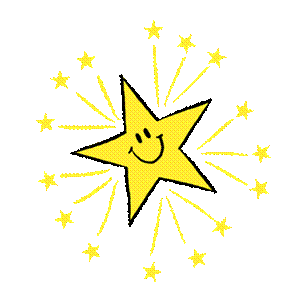 1
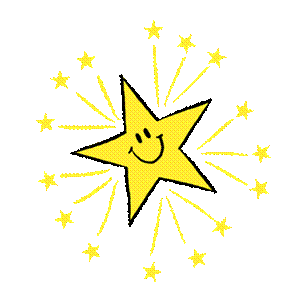 0
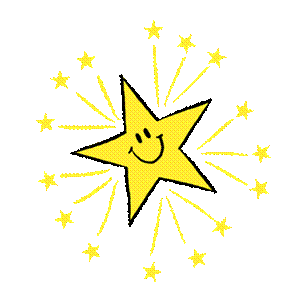 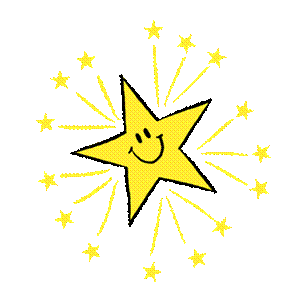 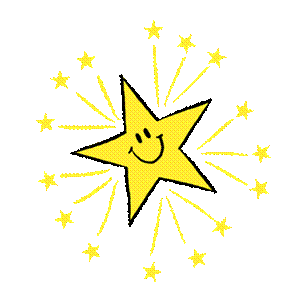 0
2
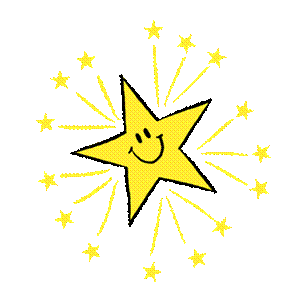 3
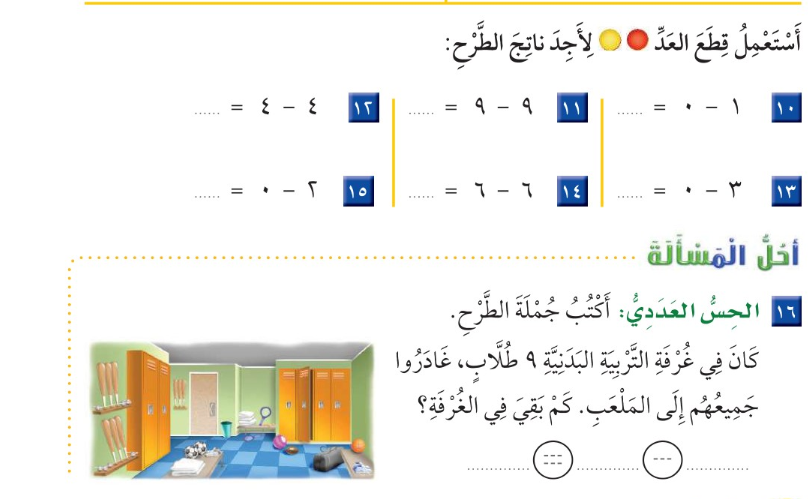 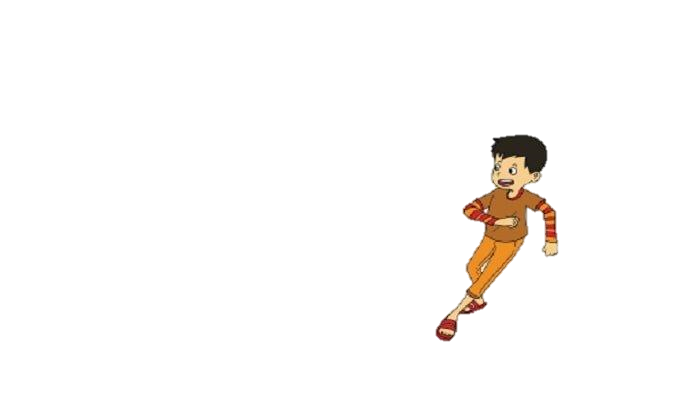 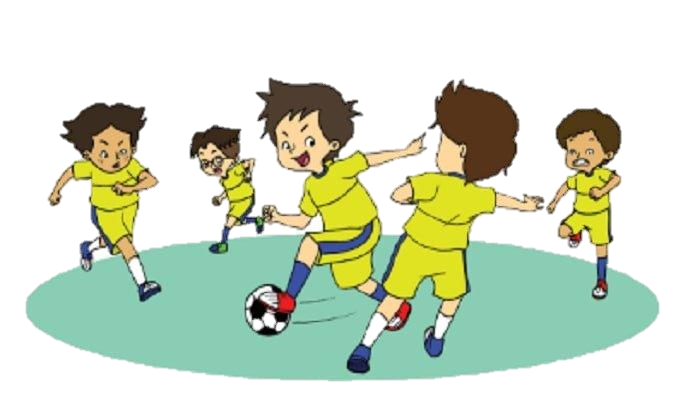 -
0
=
9
9
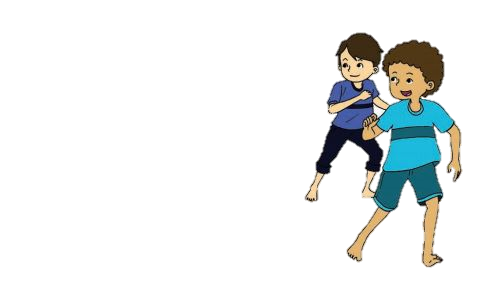 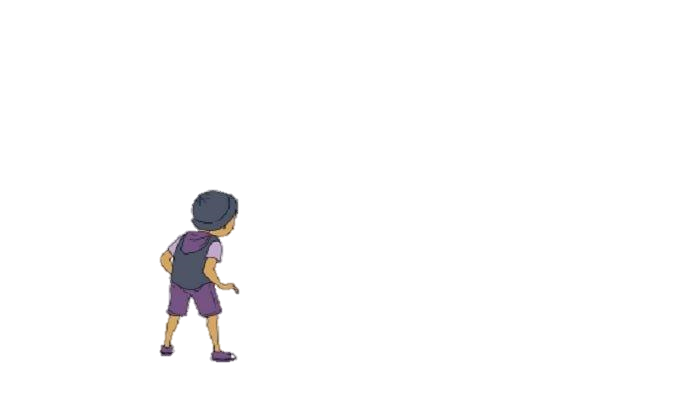 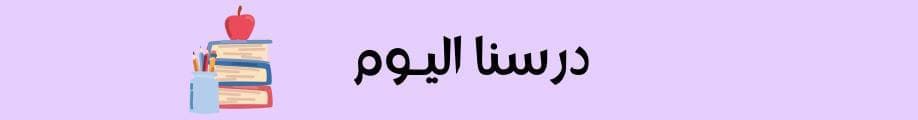 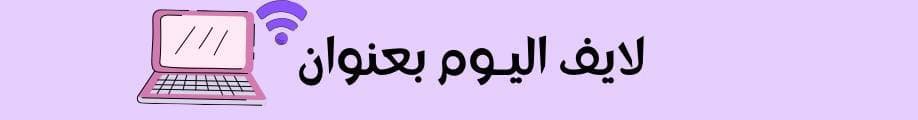 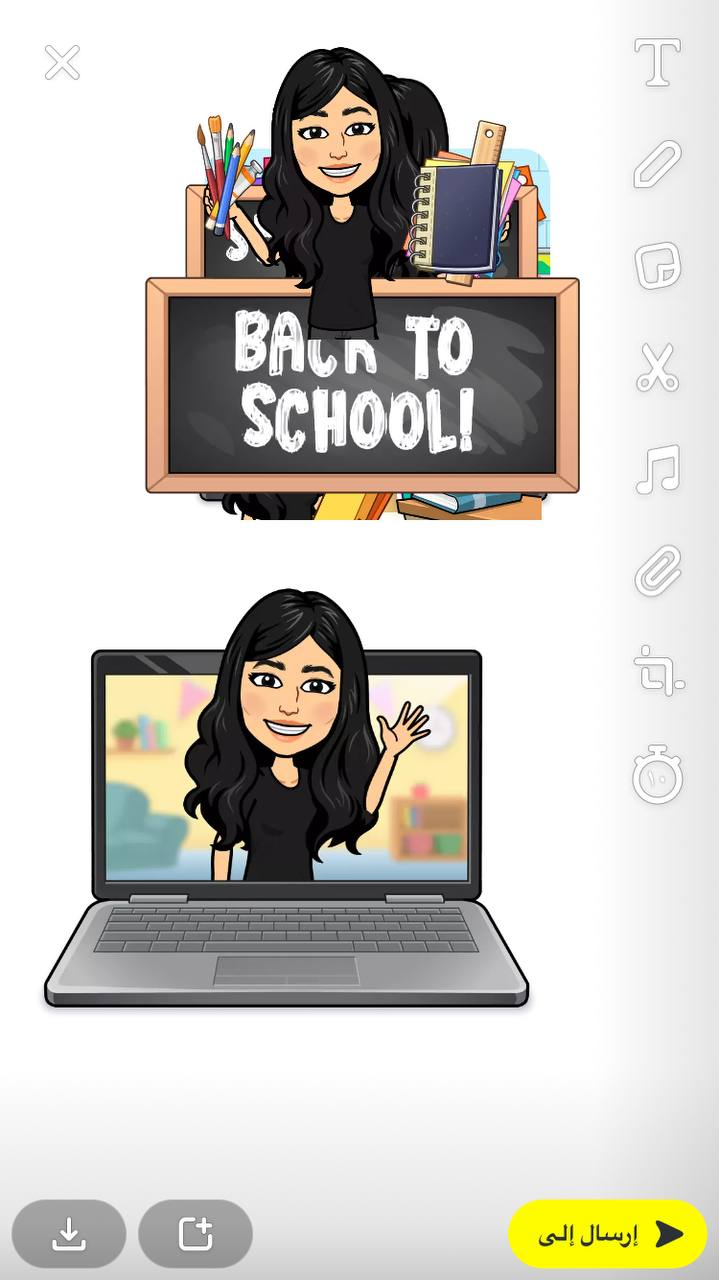 7 – 3  طرح الصفر و الكل
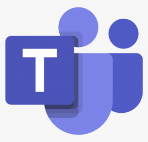 فديو الدرس
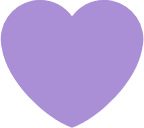 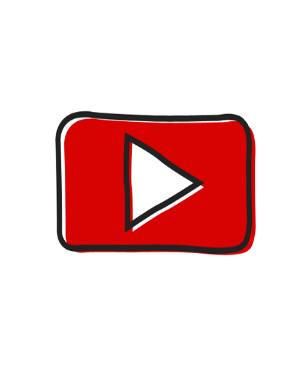 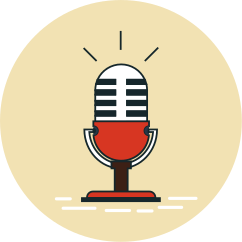 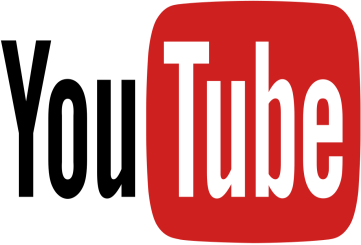 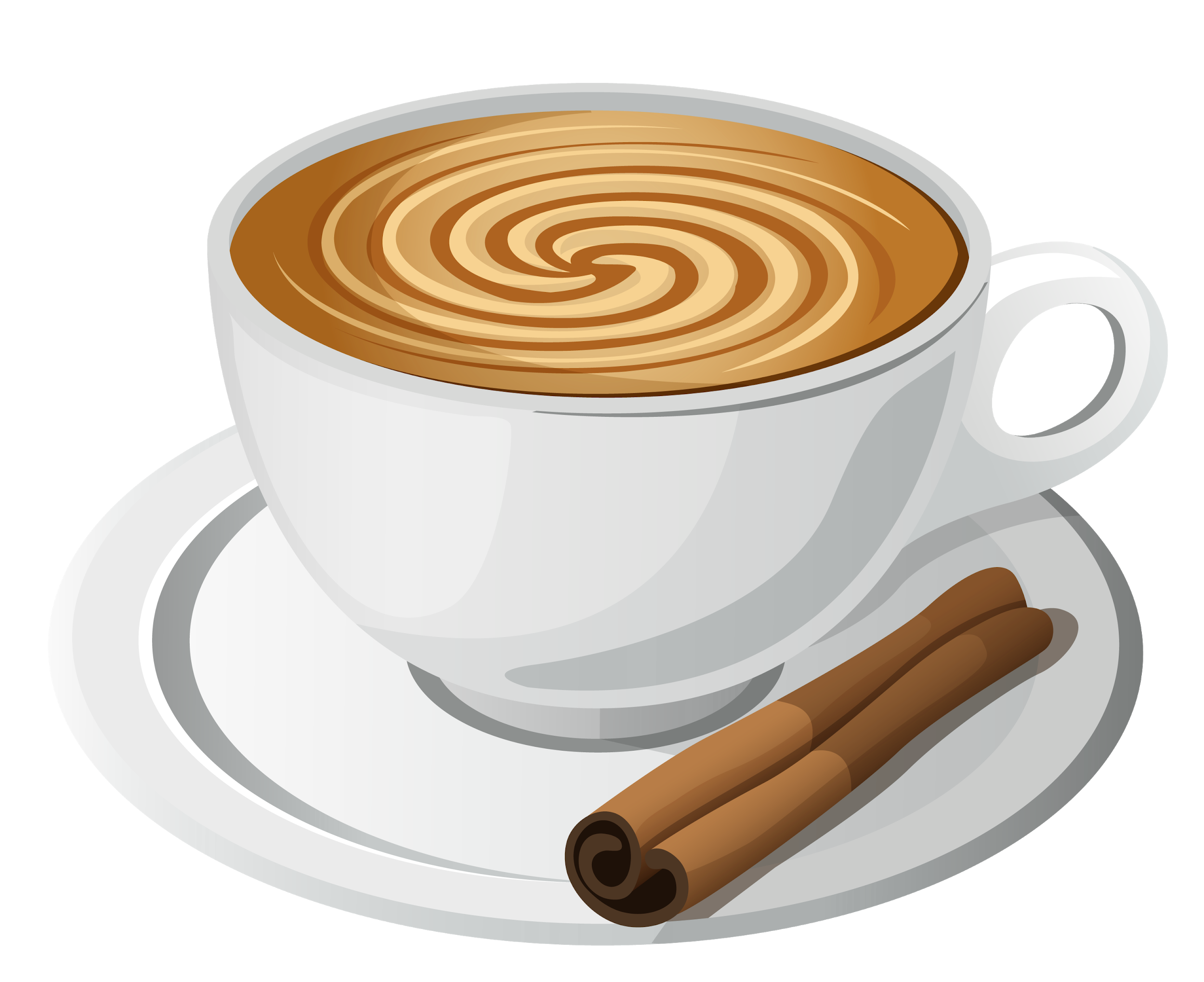 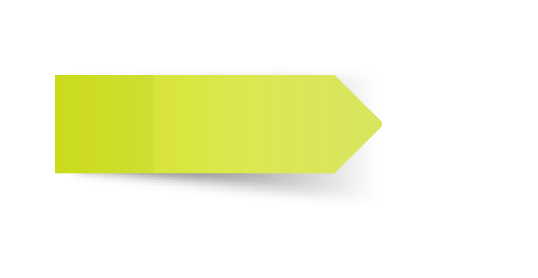 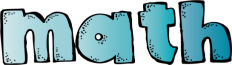 شكر خاص للأستاذ الفاضل
@Hassan_Alqarnee
https://www.youtube.com/playlist?list=PLyoodbH_5mVIlRVJAJof8blvnTy0aF9Rr
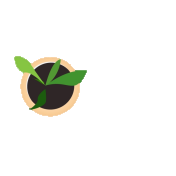 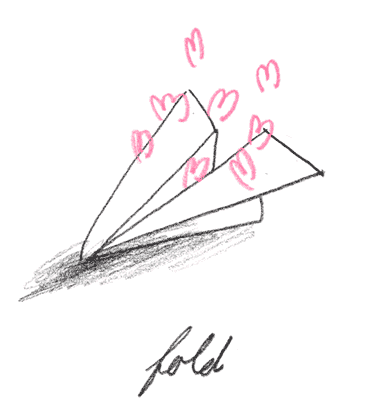 تحدث مع عائلتك
ماذا تعلمنا في درس اليوم ؟
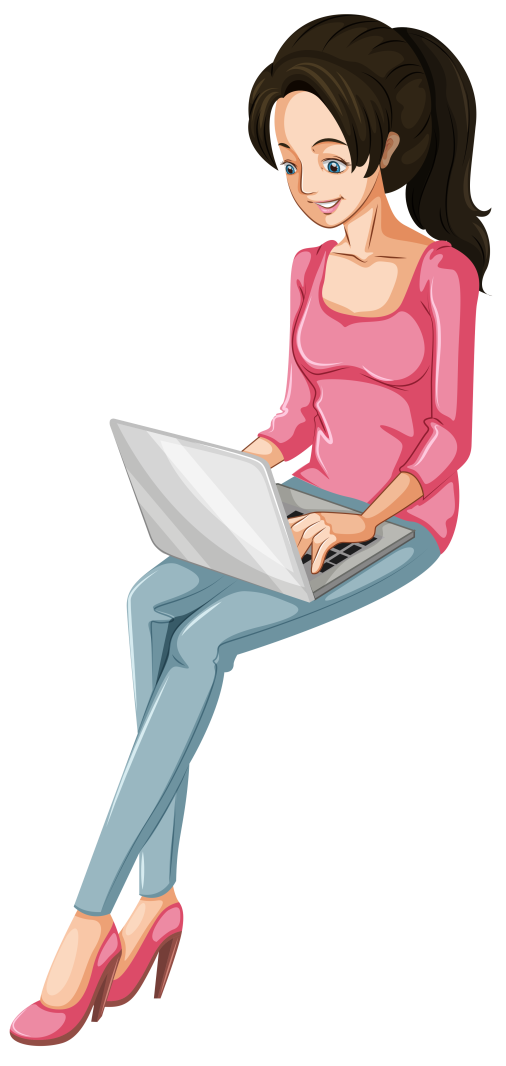 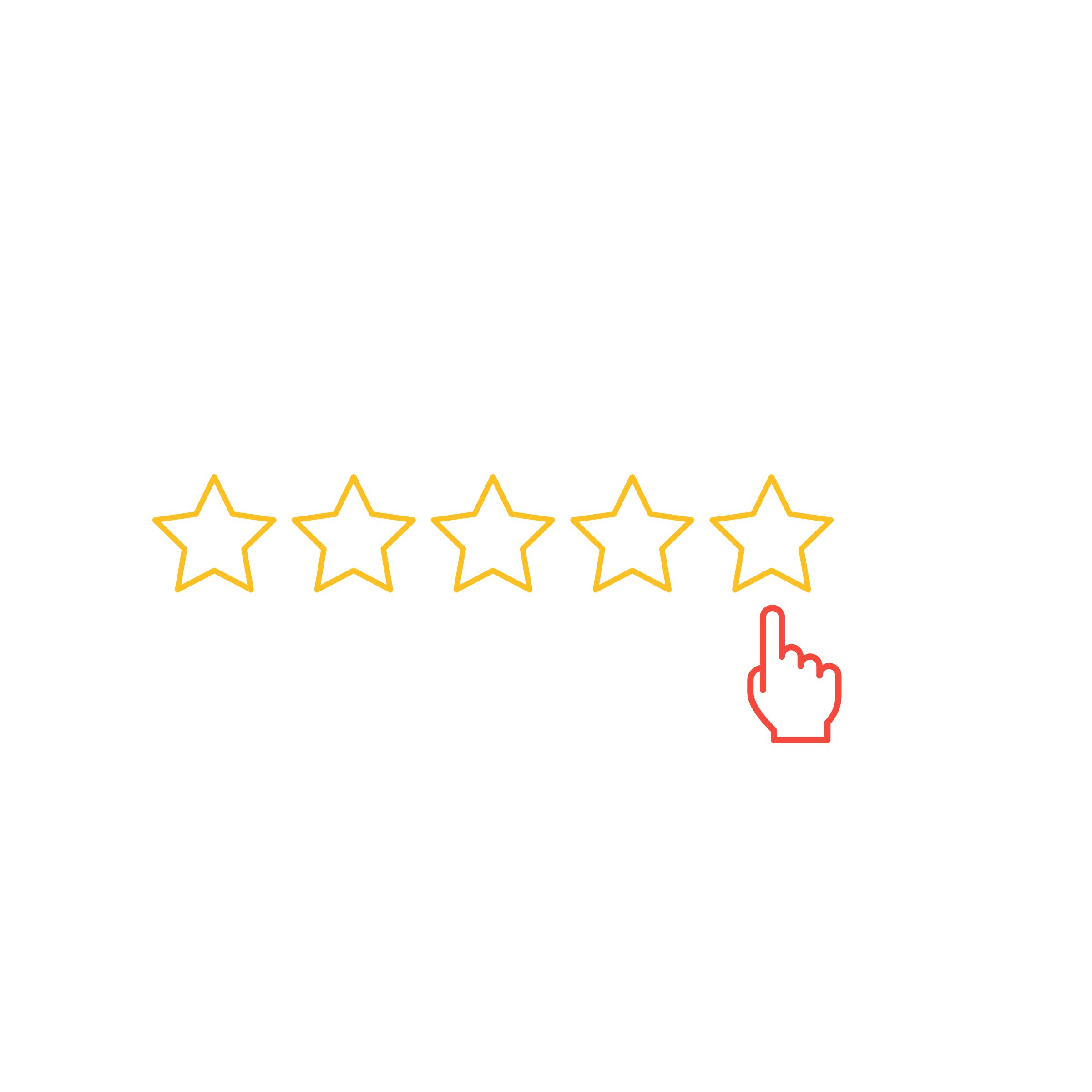 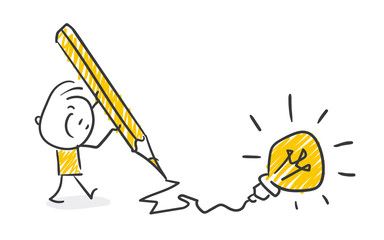 هل اعجبك درس اليوم ؟
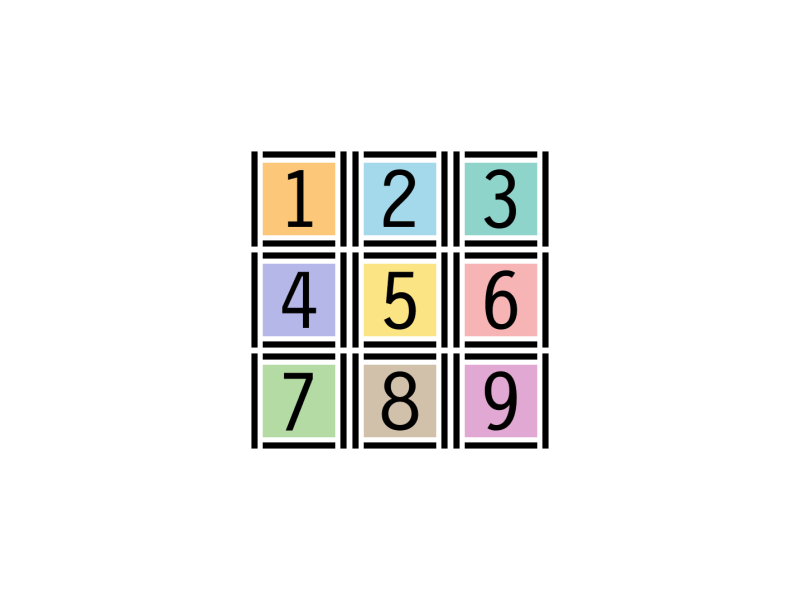 الواجب
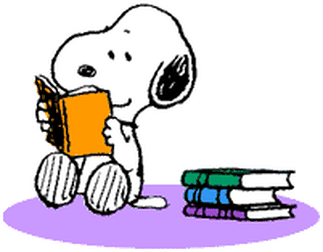 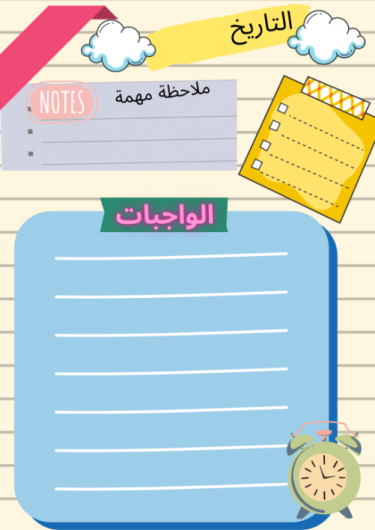 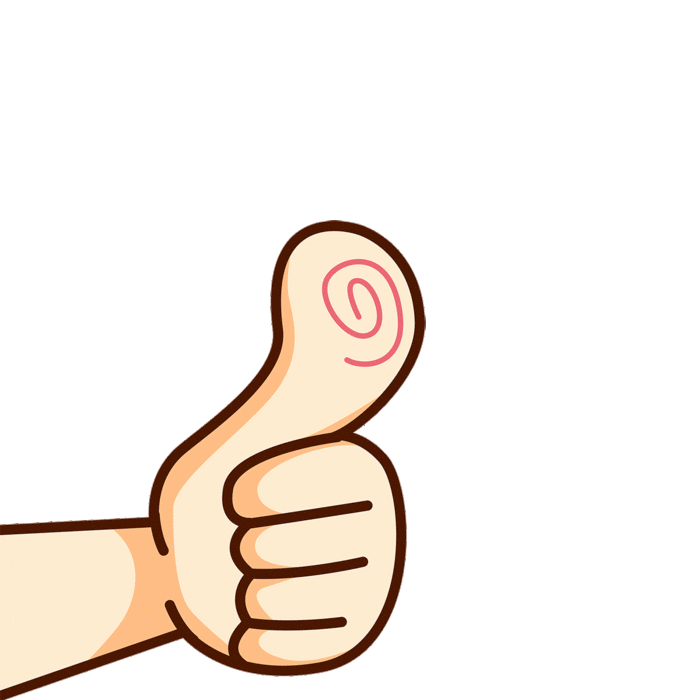 حل الواجب في منصة
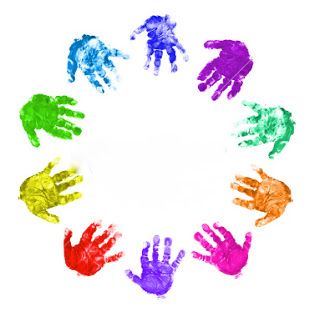 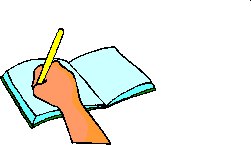 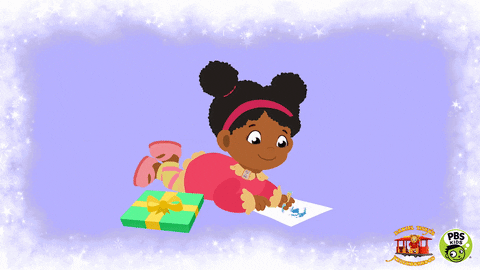 ... صفي العجيب  انتم  رائعون...
إلى الْلِقاء أَتَمنى لَكم يَوْمَاً ممتع…..
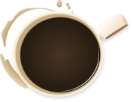 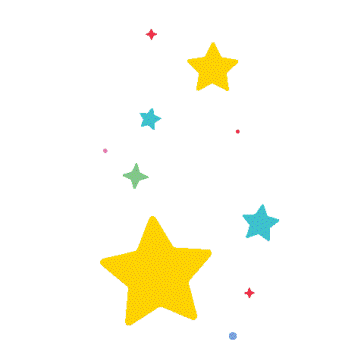 انتهت حصتنا      دمتم بحفظ 
الرحمن ورعايته
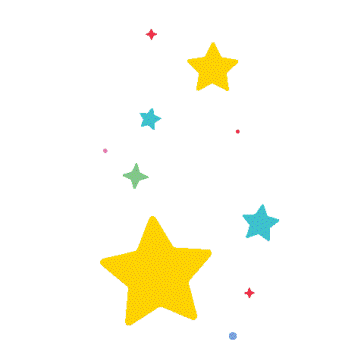 ندعو الله دائماً
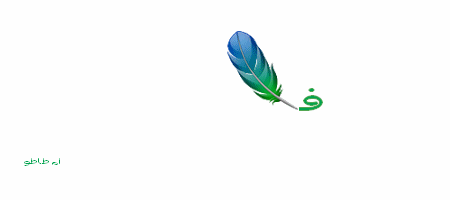 ننجز العمل بإتقان
نستمتع باقي اليوم
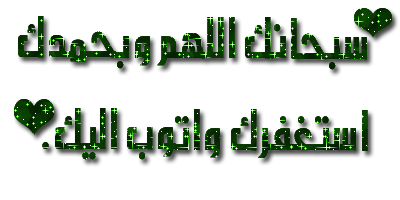 ندعو الله دائماً
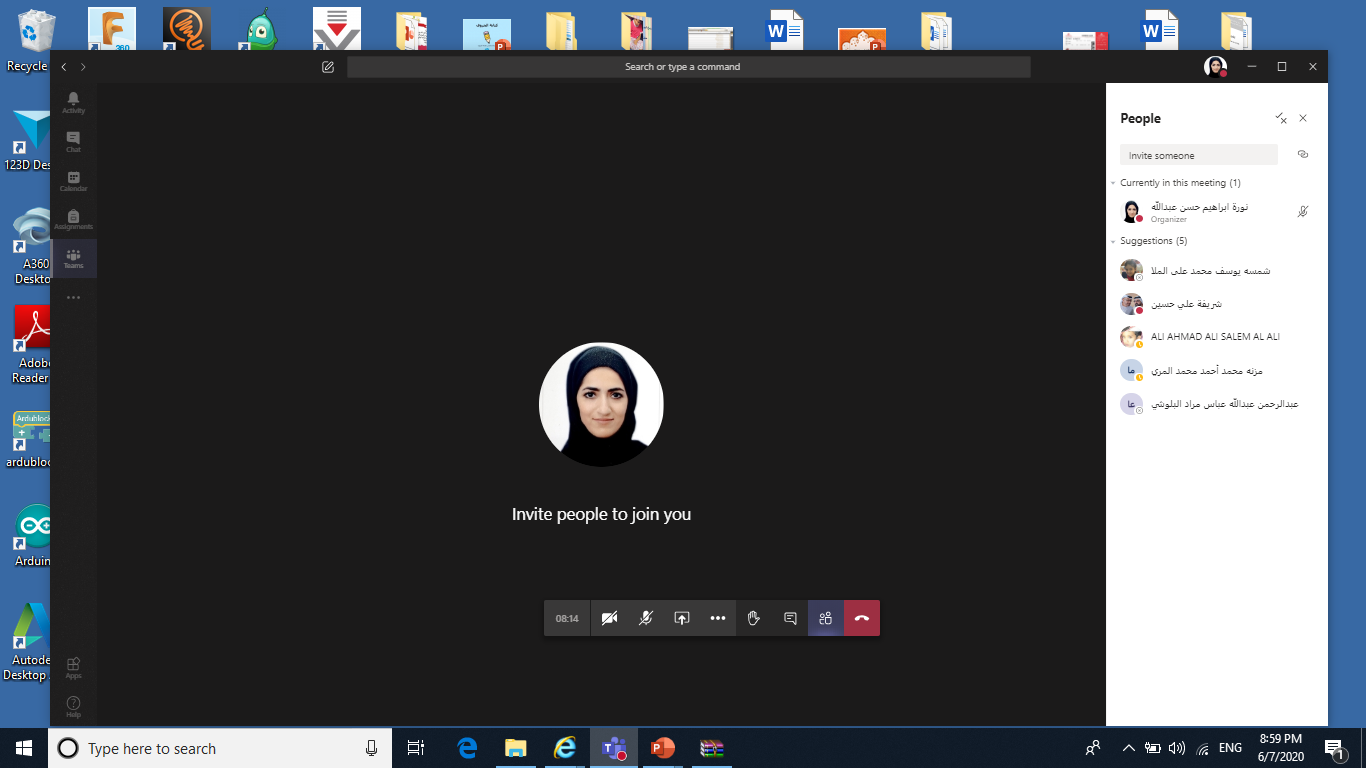 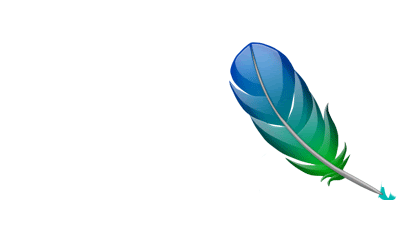 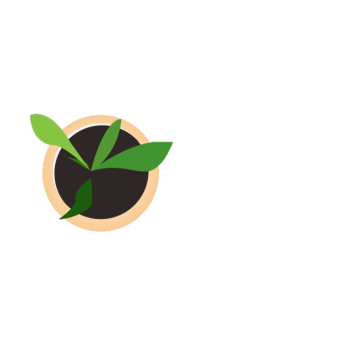 لا تنسـوا الضغط على علامة السماعة الحمراء للخروج
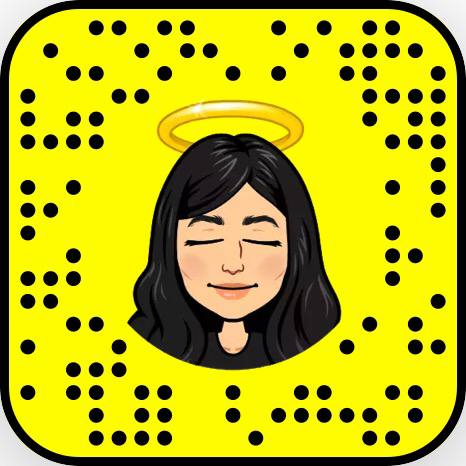 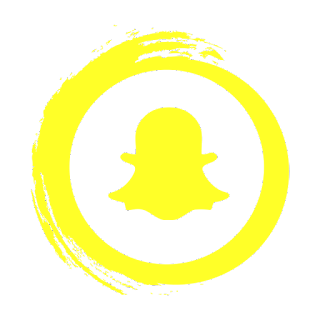 Jcliiio